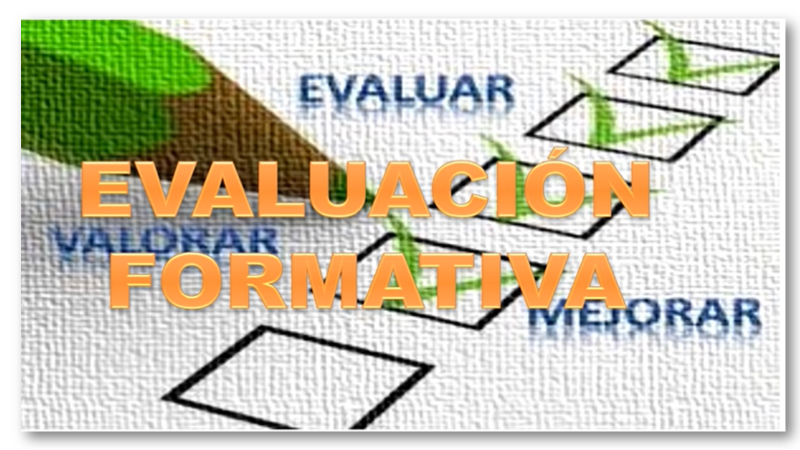 OCTAVA SESIÓN JUNIO 2023
BIENVENIDOS COMPAÑEROS
ZONA 078              EL COMPÁS, DGO.
La evaluación formativa, es aquella que se lleva a cabo durante el proceso de aprendizaje, para valorar los avances que cada alumno muestra.
La evaluación formativa; 
Se basa en el análisis de evidencia recolectada por los docentes que les permiten hacer comentarios e implementar acciones para mejorar la comprensión de los estudiantes.
Constante aprendizaje y posesionamiento del conocimiento.
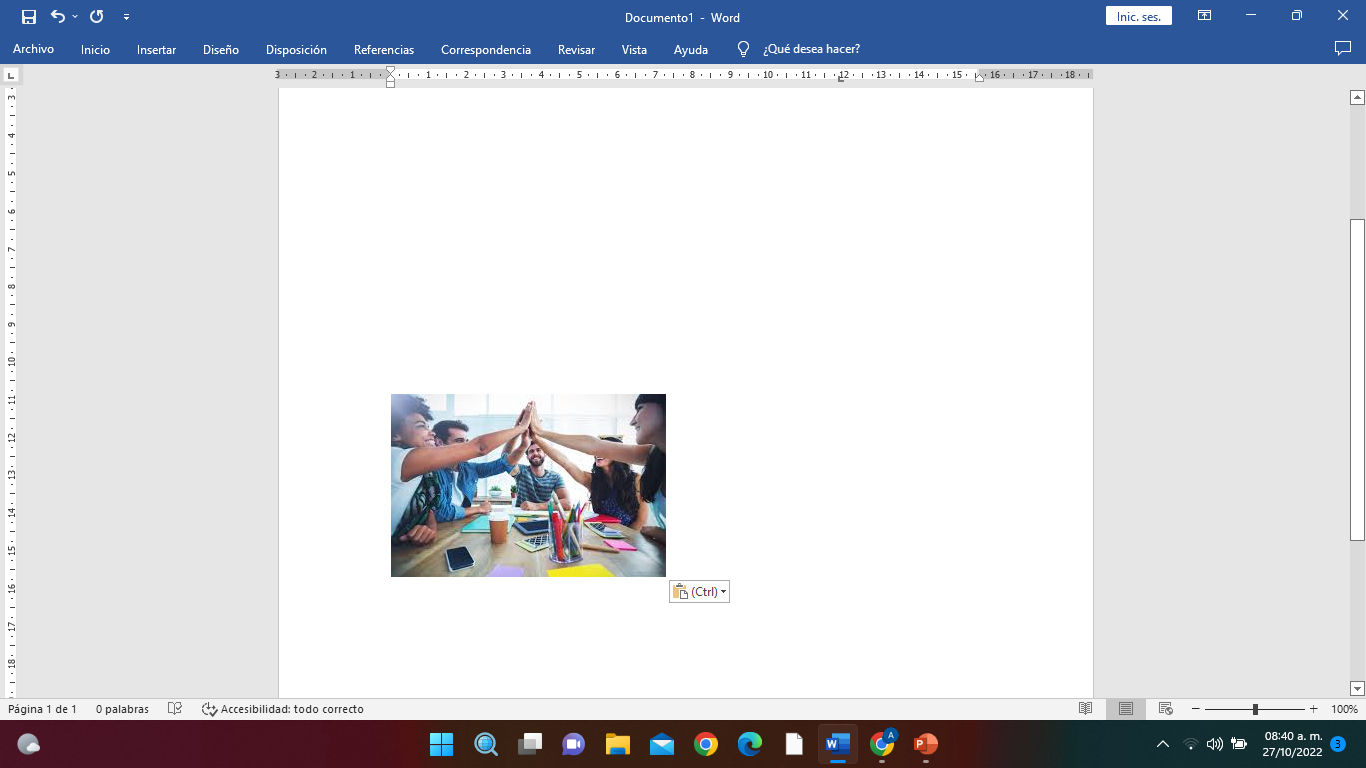 El aprendizaje es verdaderamente significativo.
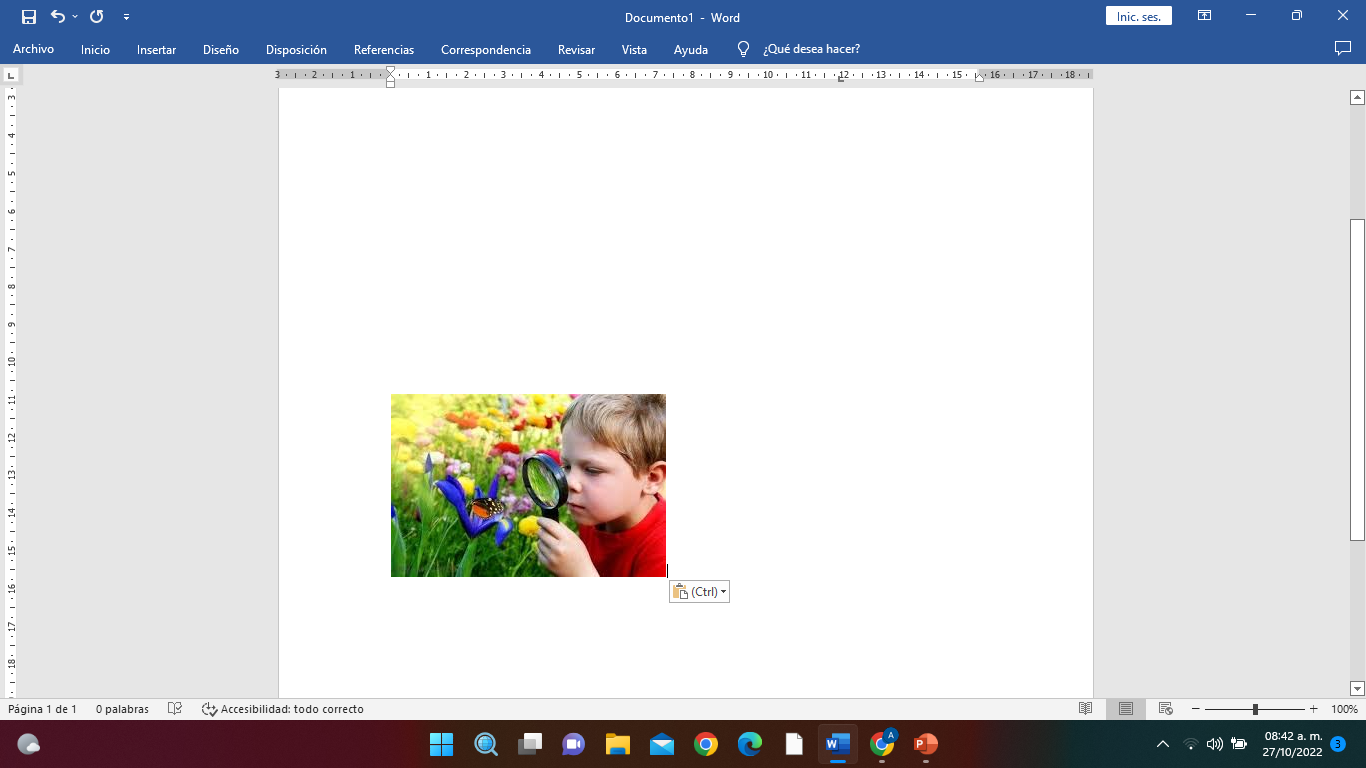 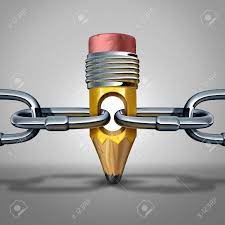 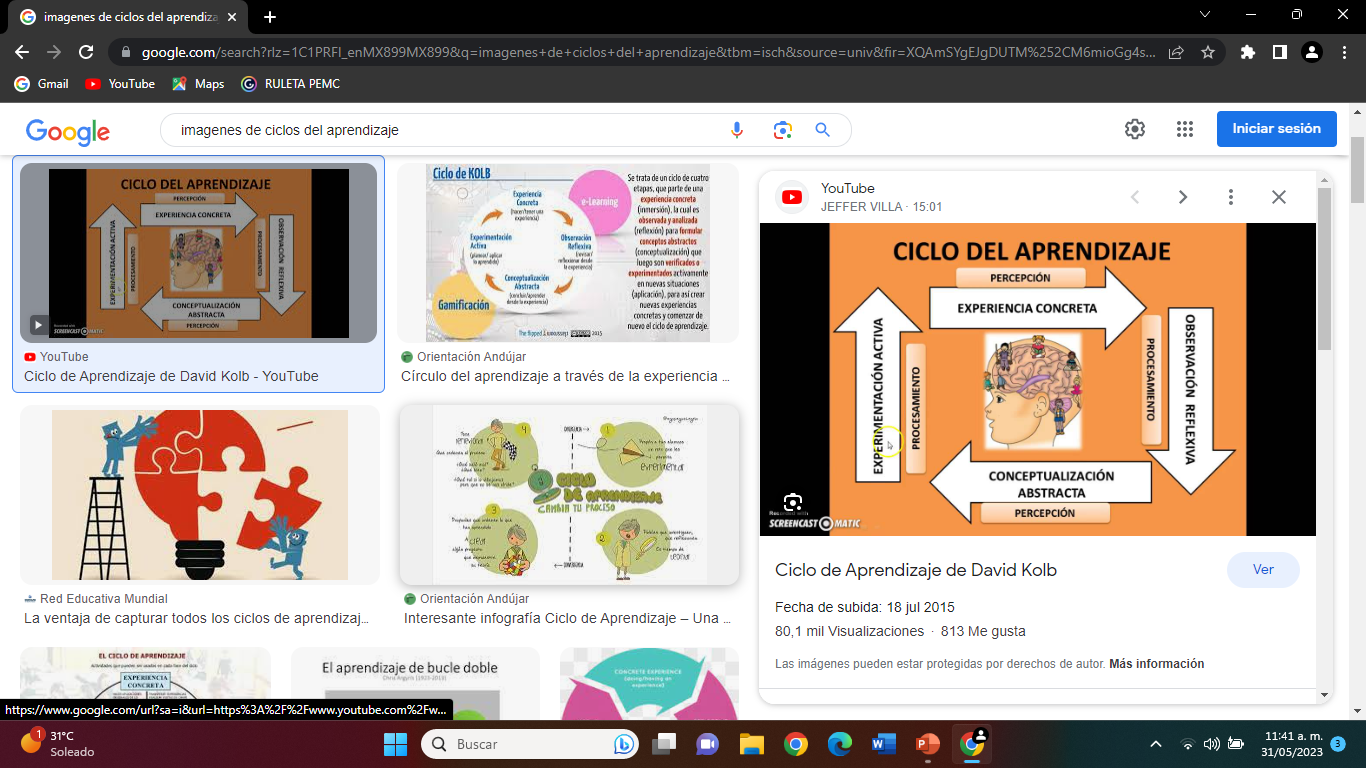 El proceso de evaluación formativa:
 Pretende articular el proceso de enseñanza-aprendizaje a través de las preguntas: ¿hacia dónde voy? (¿qué objetivo de aprendizaje espero lograr?), ¿dónde estoy ahora? 

El aprendizaje siempre monitoreado, sistemático y funcional.
La evaluación formativa: se sustenta en un ciclo constante, basado en interacciones pedagógicas entre el docente y los estudiantes.

APRE+PROCESO+COM+ EXPOSICIÓN= C.SIGNIFICATIVO

La evaluación es más que un número.
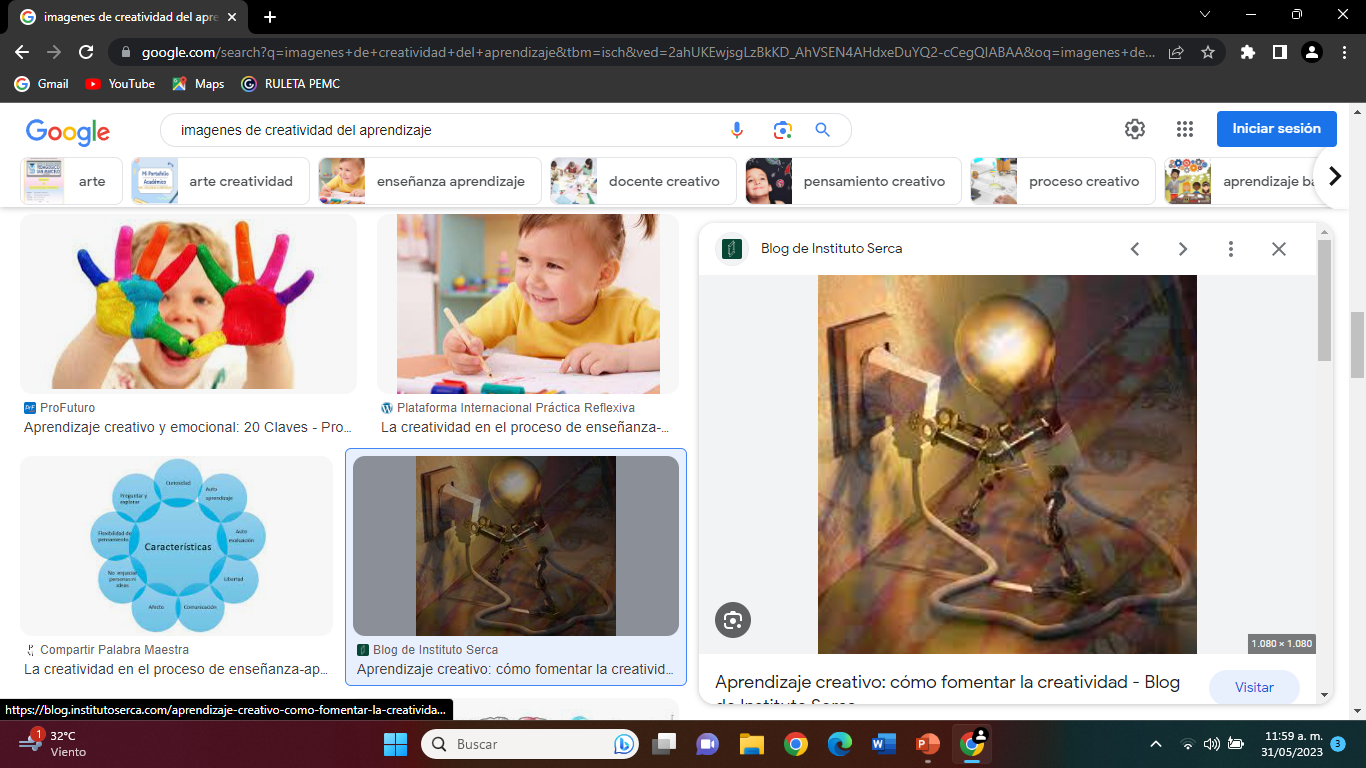 La evaluación formativa;
 El docente debe dar la oportunidad al estudiante de que explique con sus palabras su comprensión de los hechos.
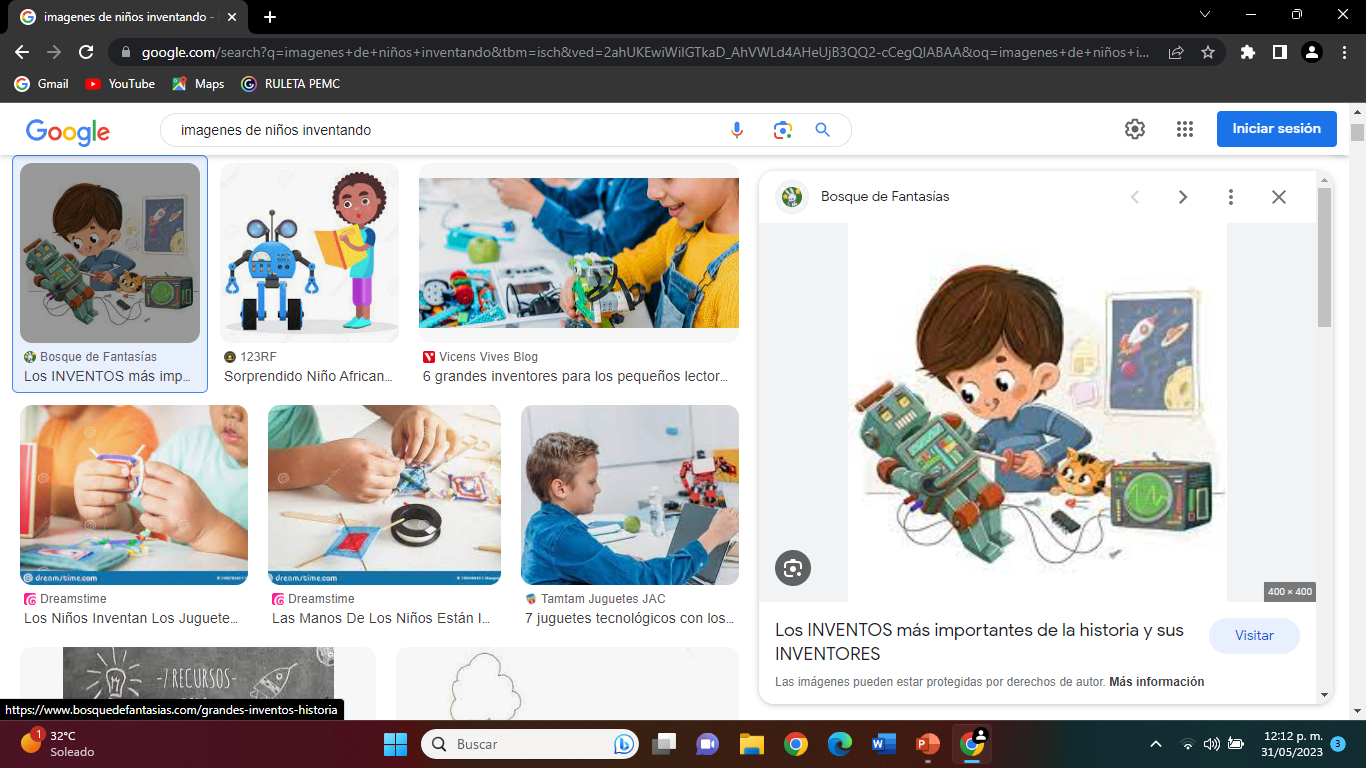 ¿Cómo hacer una evaluación formativa ejemplo?
 pedir a los estudiantes que respondan a preguntas como “por qué” y “cómo”
USO DE HERRAMIENTAS E INSTRUMENTOS
Manipular el conocimiento
La evaluación formativa;
 El docente debe dar la oportunidad al estudiante de que explique con sus palabras su comprensión de los hechos.
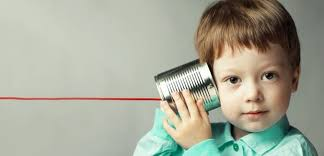 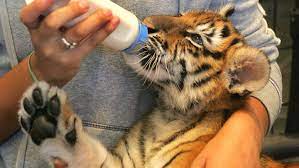 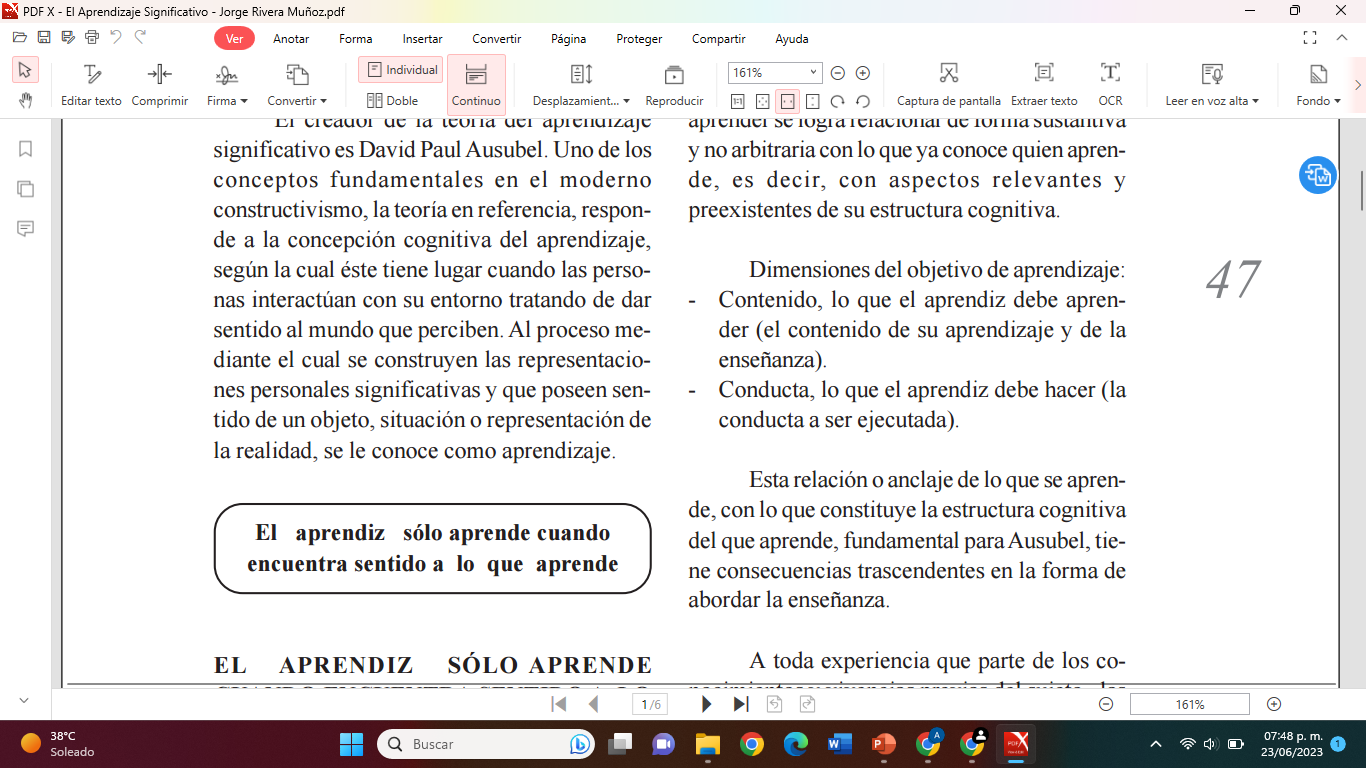 El  aprendizaje significativo es una lectura reposada. 

Dra. Ma. Antonia Casanova.
El cambio de conducta es el objetivo concretado.
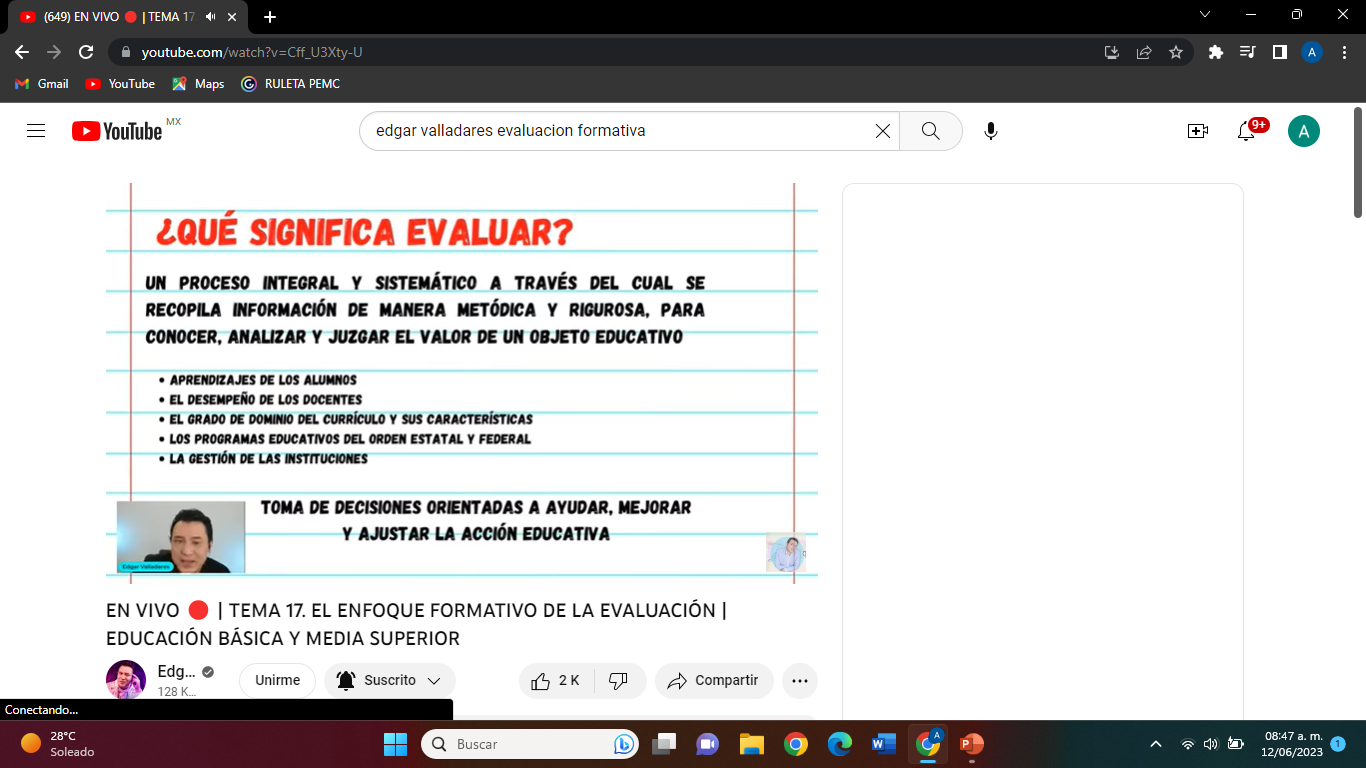 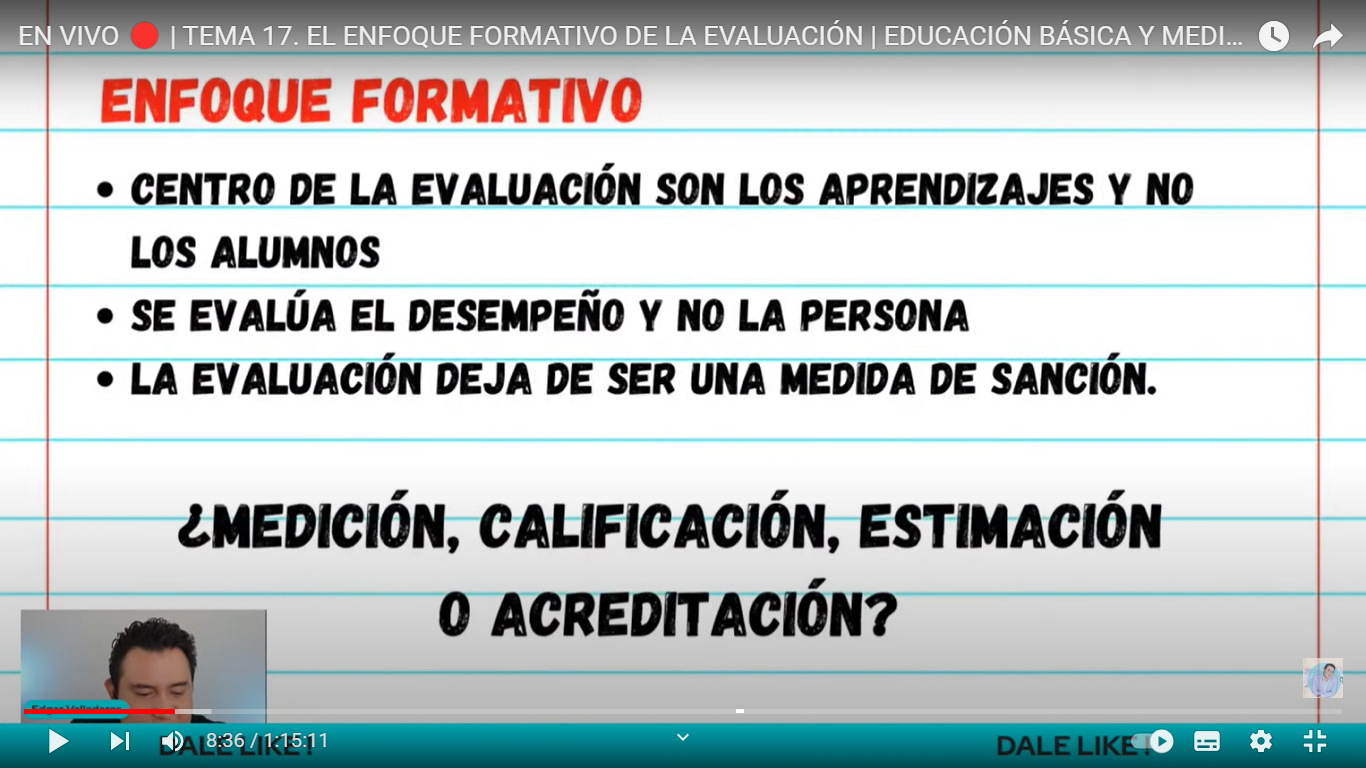 Conocimiento comprobado en base a ritmos y estilos de aprendizaje.
Activación de actitudes, habilidades y conocimientos.
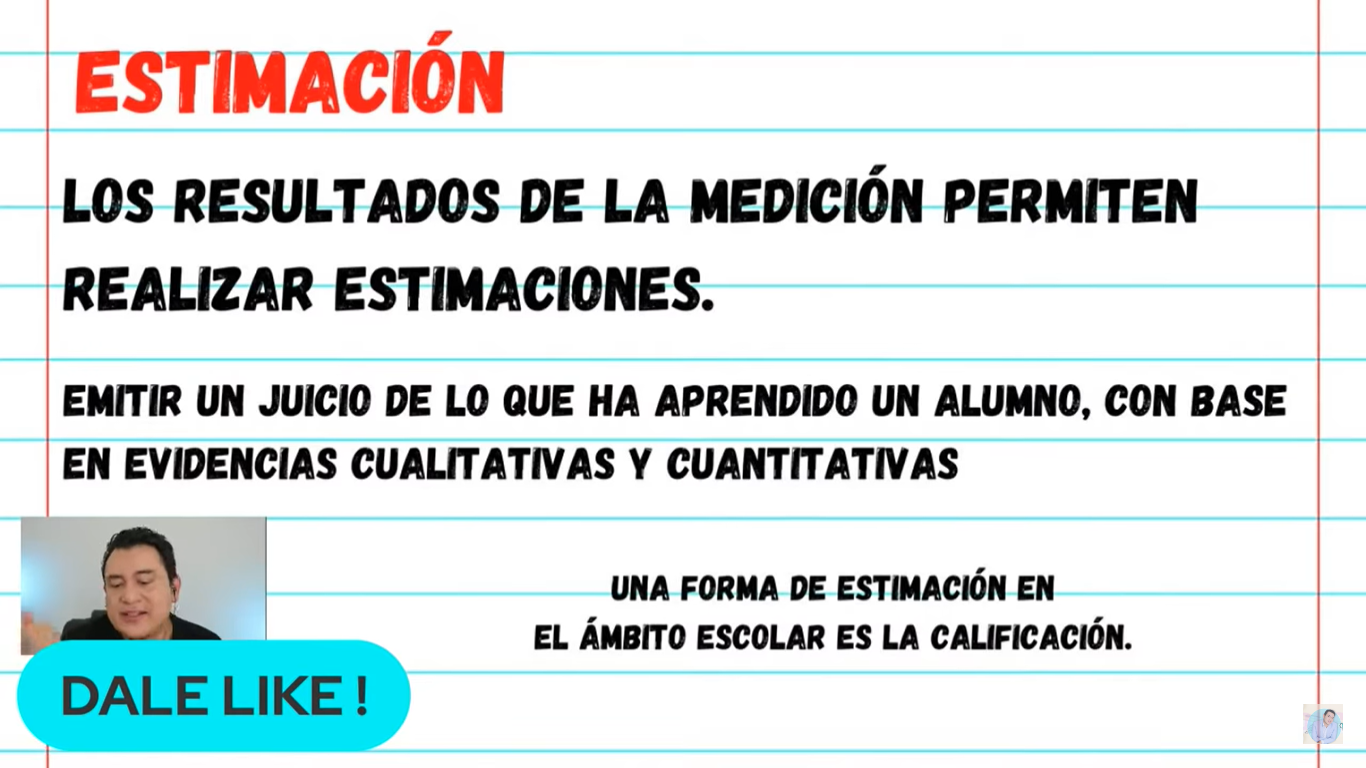 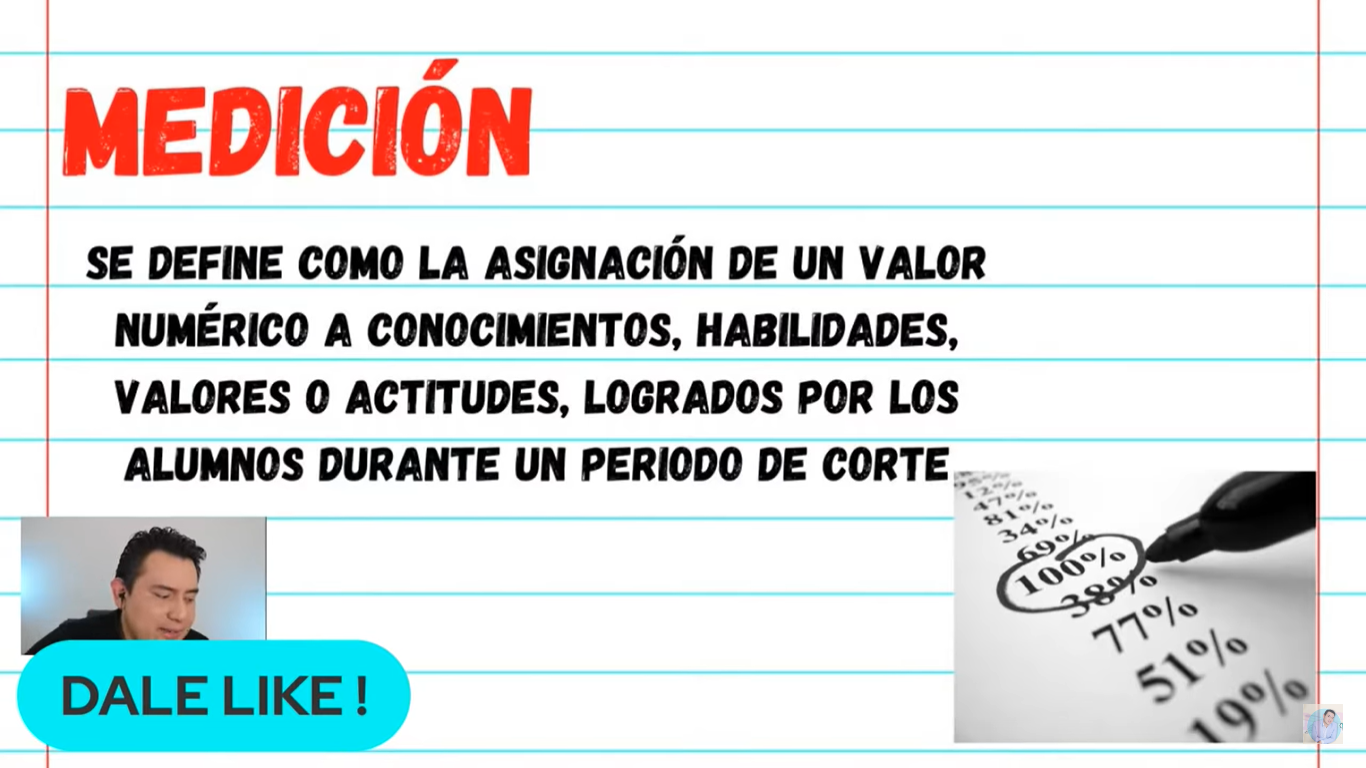 Creación de personas independientes, autosuficientes y reflexivos respetuosos de sus características.
Los alumnos con diferentes talentos; hacia el mismo objetivo.
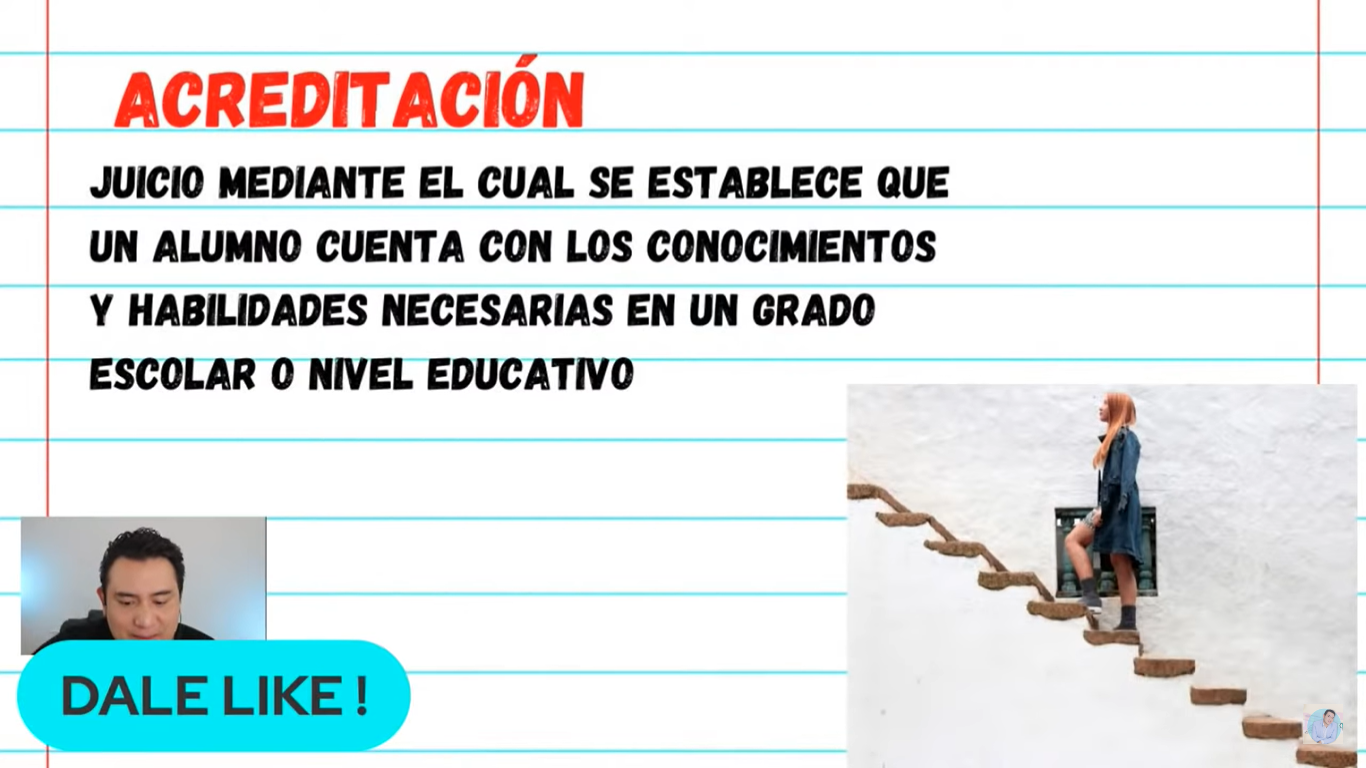 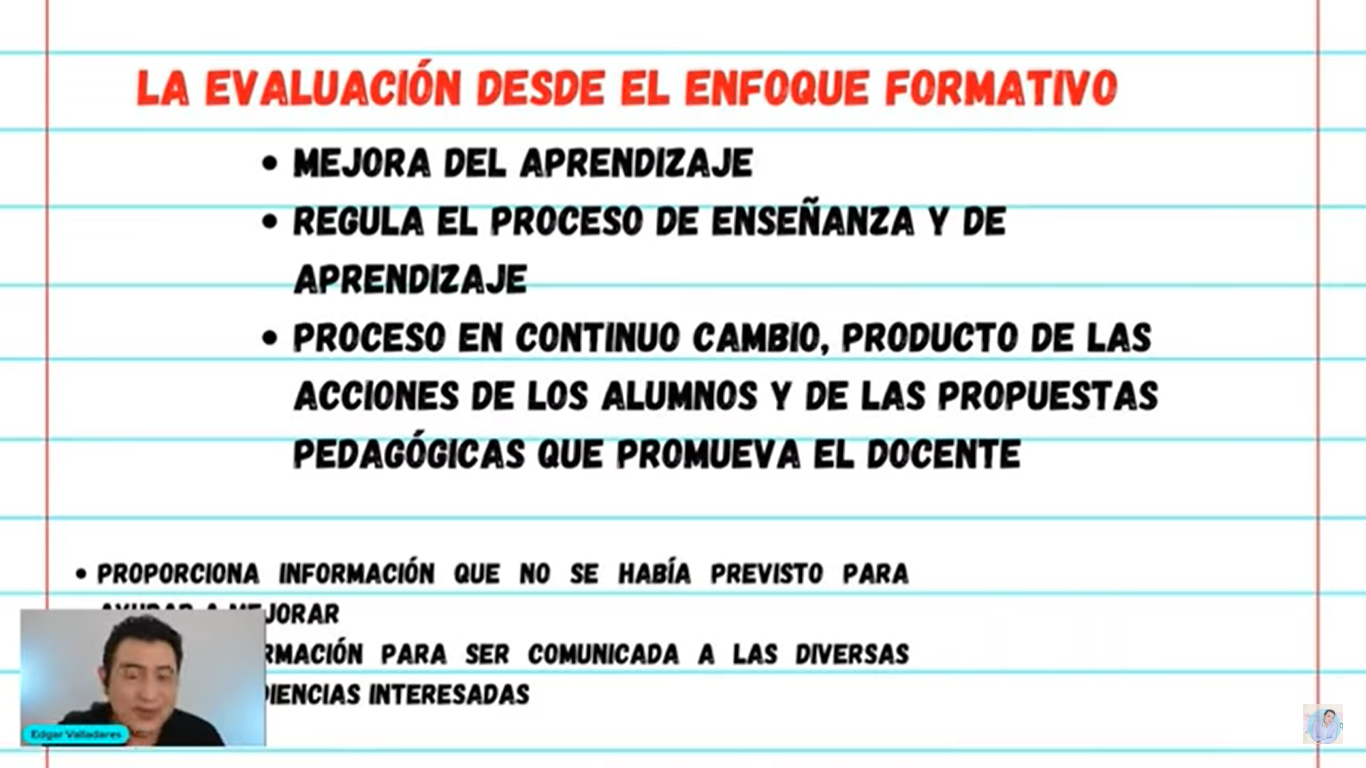 El que más se equivoca es por que más lo intenta y eso es proceso.
Competente es hacer bien las cosas, aplicarlo y mejorarlo.
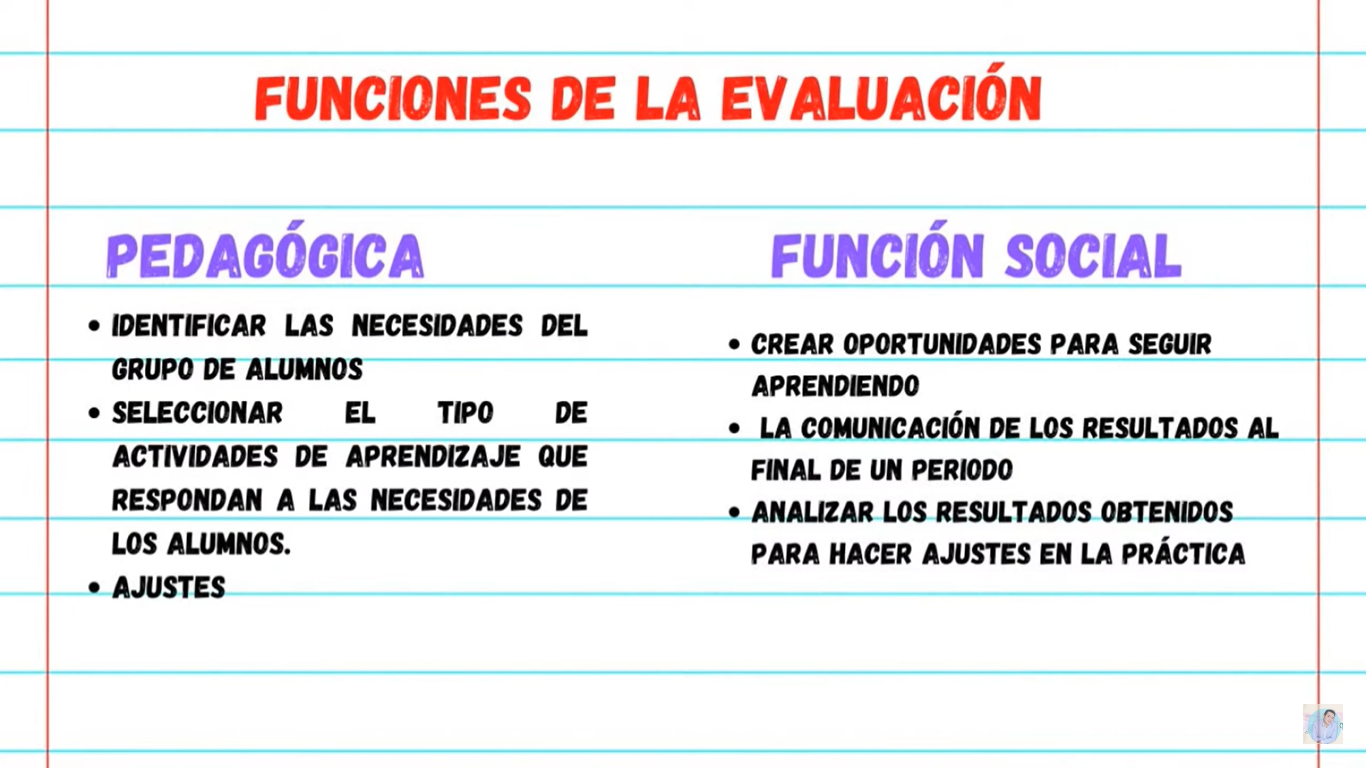 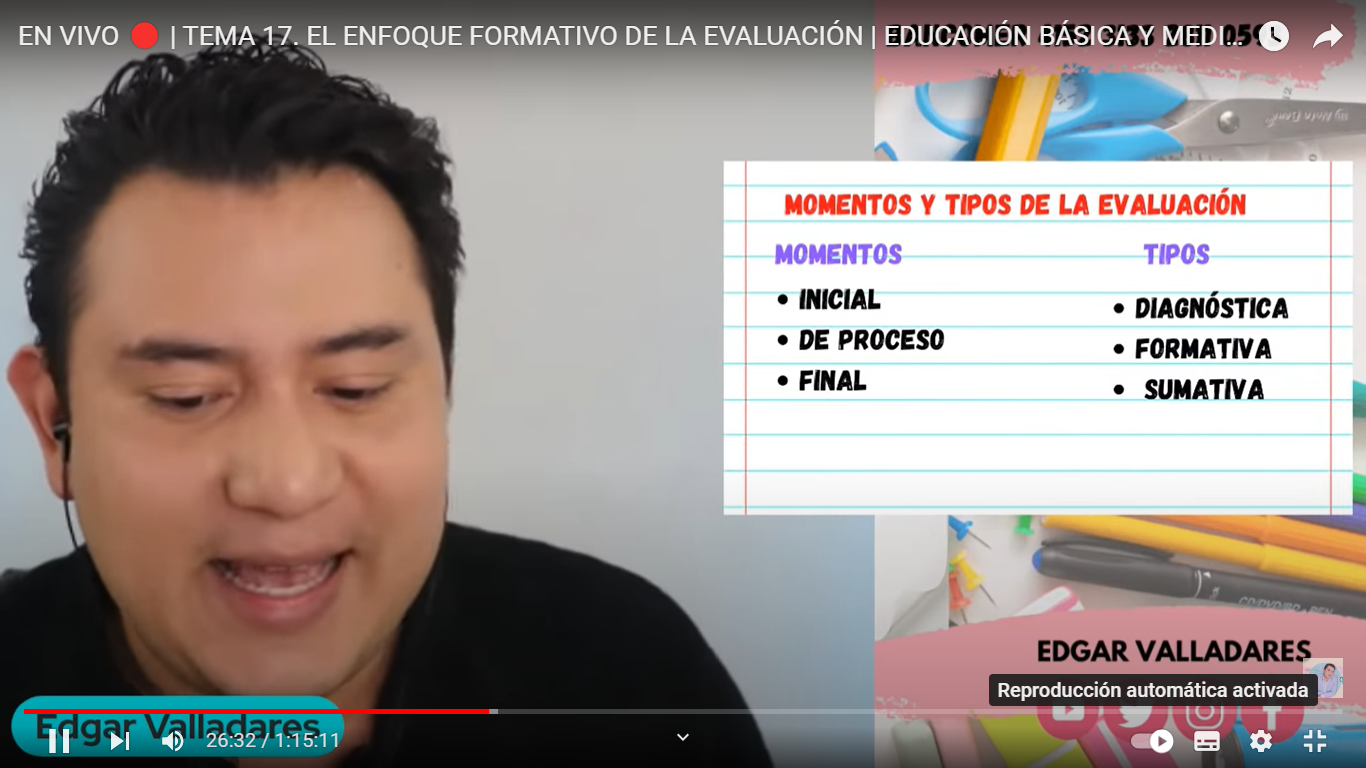 ¿Cómo hacer una evaluación formativa ejemplo?
Las estrategias eficaces de evaluación formativa consisten en pedir a los estudiantes que respondan a preguntas de orden superior como “por qué” y “cómo”. Las preguntas de orden superior requieren un pensamiento más profundo de los estudiantes.
Un examen escrito no es inclusivo porque castiga la intención educativa.
El docente debe de estar consciente  del  rumbo, si no hay concreción.
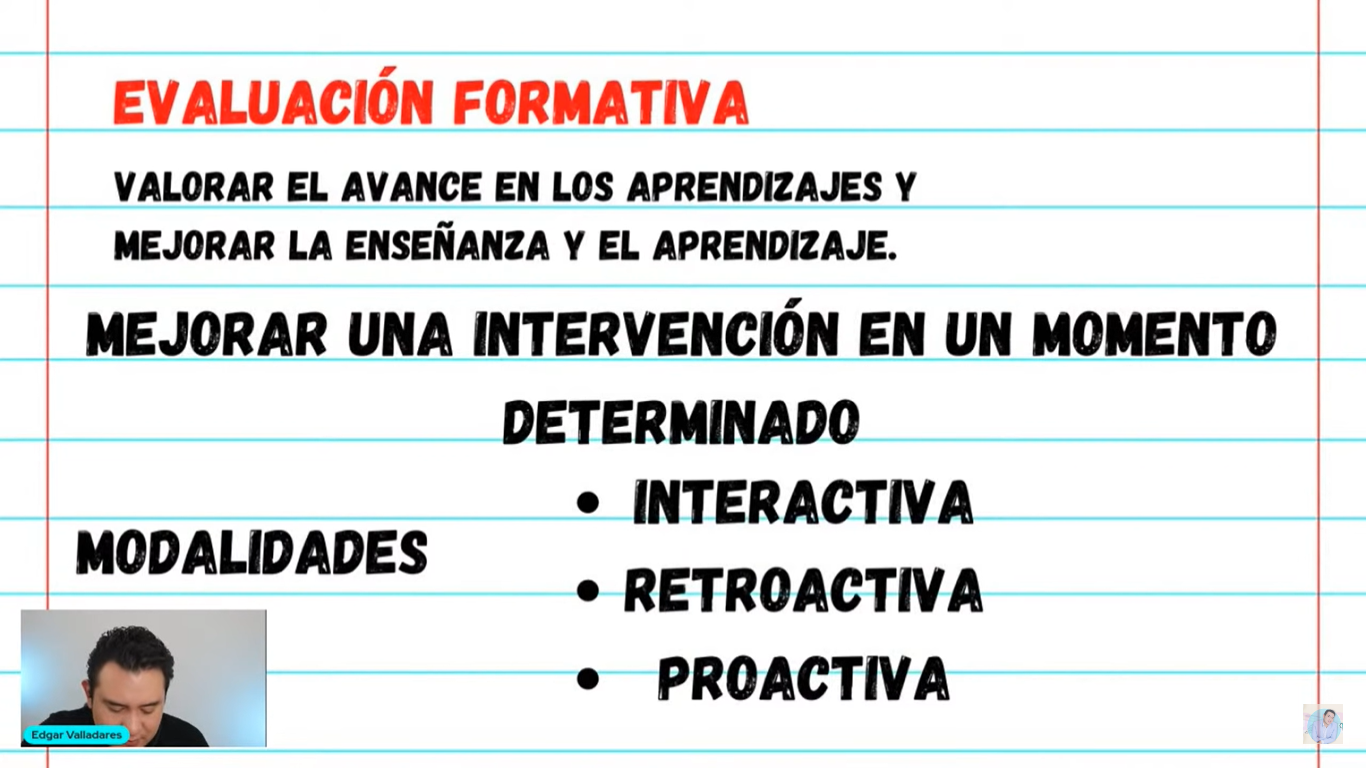 La evaluación formativa ocurre durante el proceso de aprendizaje, en el momento en que el estudiante realiza las actividades, el docente debe dar la oportunidad al estudiante de que explique con sus palabras su comprensión de los hechos y procesos históricos, después de comparar diversas fuentes.
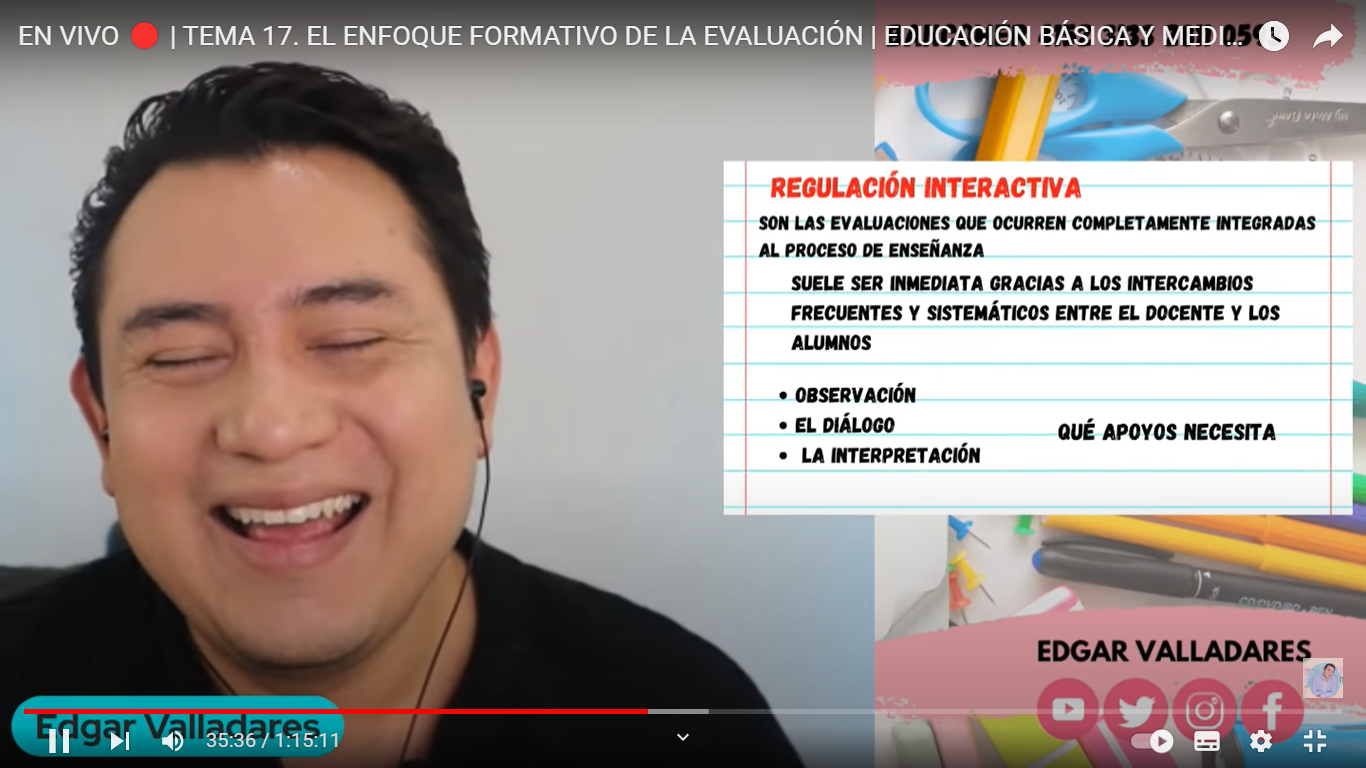 ¿Cómo hacer una evaluación formativa ejemplo?
Las estrategias eficaces de evaluación formativa consisten en pedir a los estudiantes que respondan a preguntas de orden superior como “por qué” y “cómo”. Las preguntas de orden superior requieren un pensamiento más profundo de los estudiantes.
Mejorar el proceso sistemático de la evaluación es el objetivo.
La evaluación formativa no condiciona.
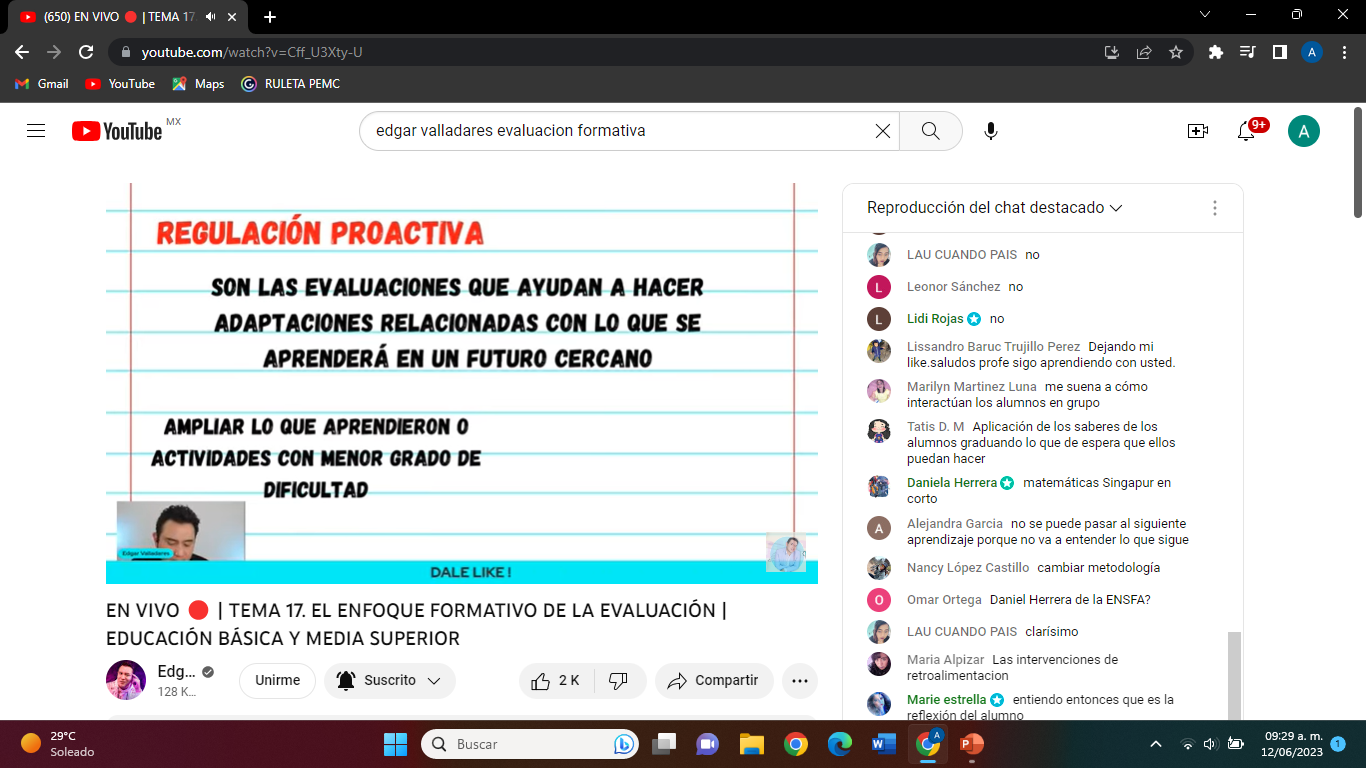 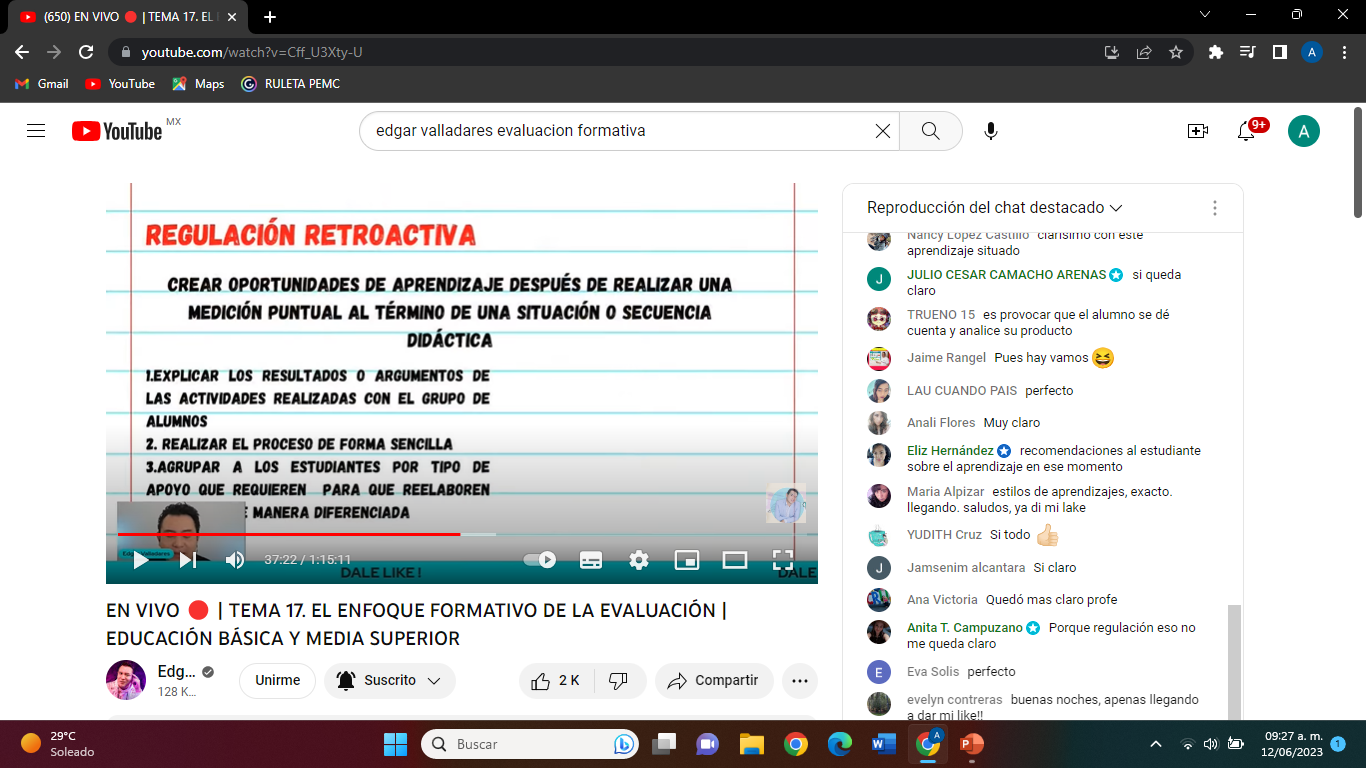 El alumno no es un 6 o un 10; el alumno es el logro de dificultades.
El alumno y el maestro deben saber cual es la meta y obligarse a recorrer los diferentes caminos.
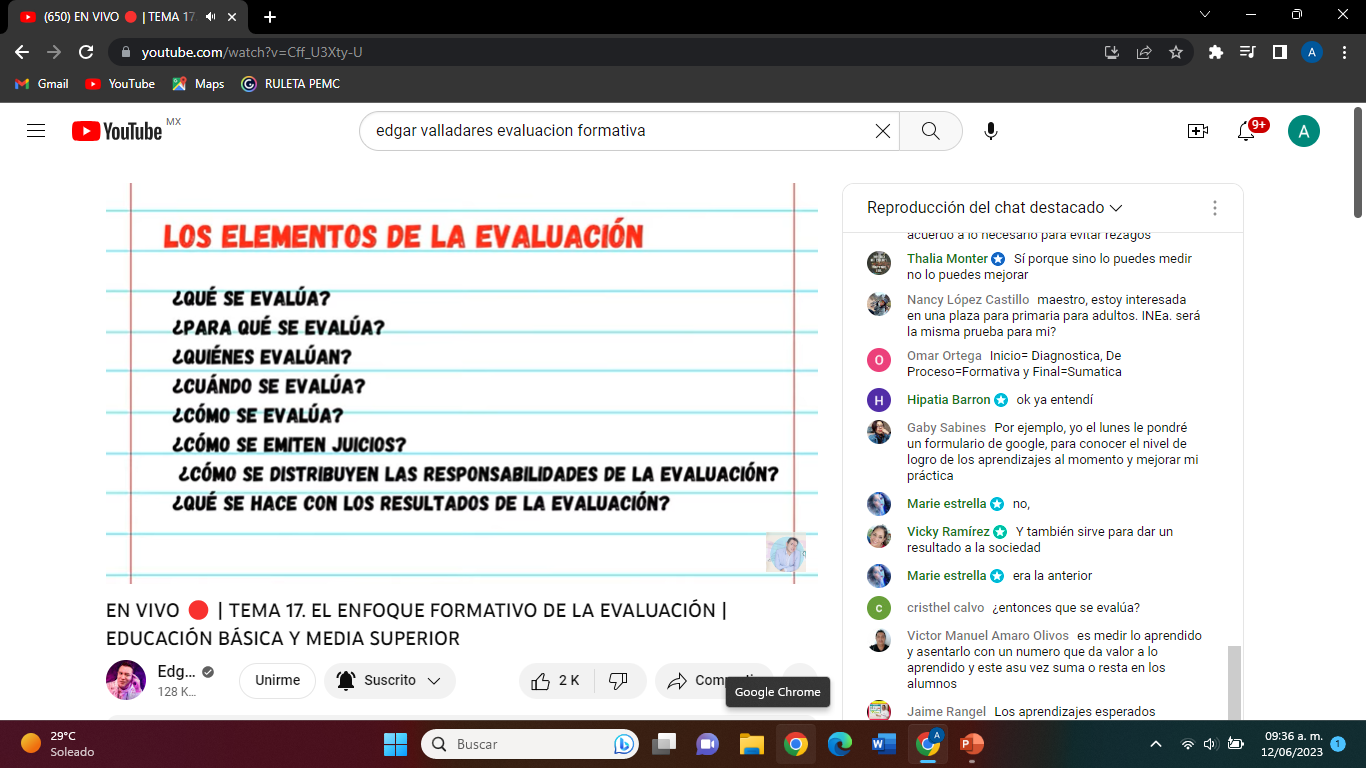 QUÉ SE EVALÚA?
EL APRENDIZAJE DE LOS ALUMNOS
¿ PARA QUÉ SE EVALÚA ?
 PARA ANALIZAR LAS NECESIDADES, MEJORAR LOS PROCESOS Y CALIFICAR LOS RESULTADOS.
¿QUIÉNES EVALÚAN?
 LOS ALUMNOS, LOS COLEGAS, EL PROPIO DOCENTES Y LOS PADRES DE FAMILIA.
¿CUÁNDO SE EVALÚA?
EN EL MOMENTO ADECUADO PARA LA DETECCIÓN, DESARROLLO Y LOGRO DE HABILIDADES, ACTITUDES,CAPACIDADES.
El alumno busca aprobar y no a aprender.
¿CÓMO SE DISTRIBUYEN LAS RESPONSABILDADES DE EVALUACIÓN?

-Los alumnos que puedan valorar los trabajos individuales de los compañeros y sus trabajos en grupo.

-Los profesores (el tutor integrará toda la información).

- Los padres de los alumnos que pueden valorar los esfuerzos y las actitudes de éstos con relación al aprendizaje»
¿CÓMO SE EMITEN JUICIOS?

TODA ACTIVIDAD EDUCATIVA QUE EXIGE COMPROBAR UN APRENDIZAJE SIGNIFICATIVO IMPLICA HACER UNA EVALUACIÓN Y EXPRESAR UN JUICIO DE VALOR.
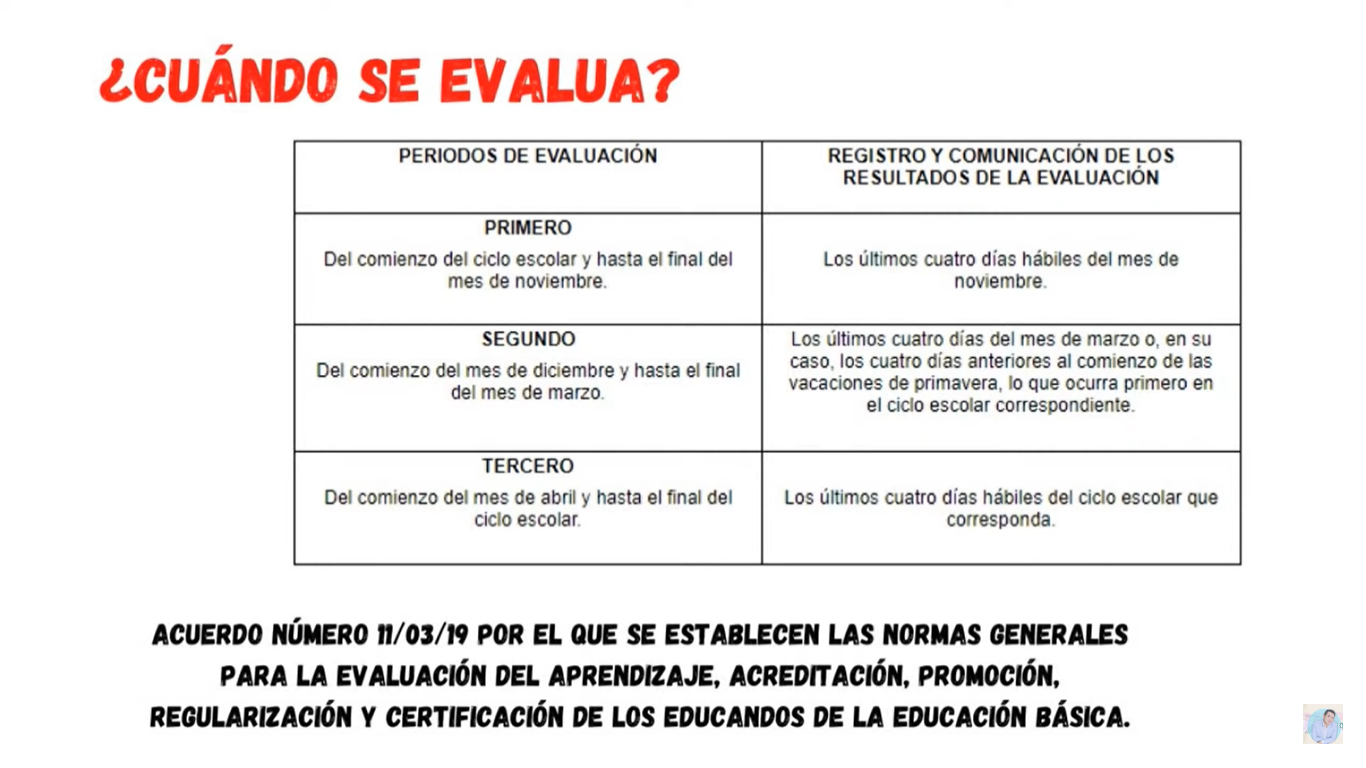 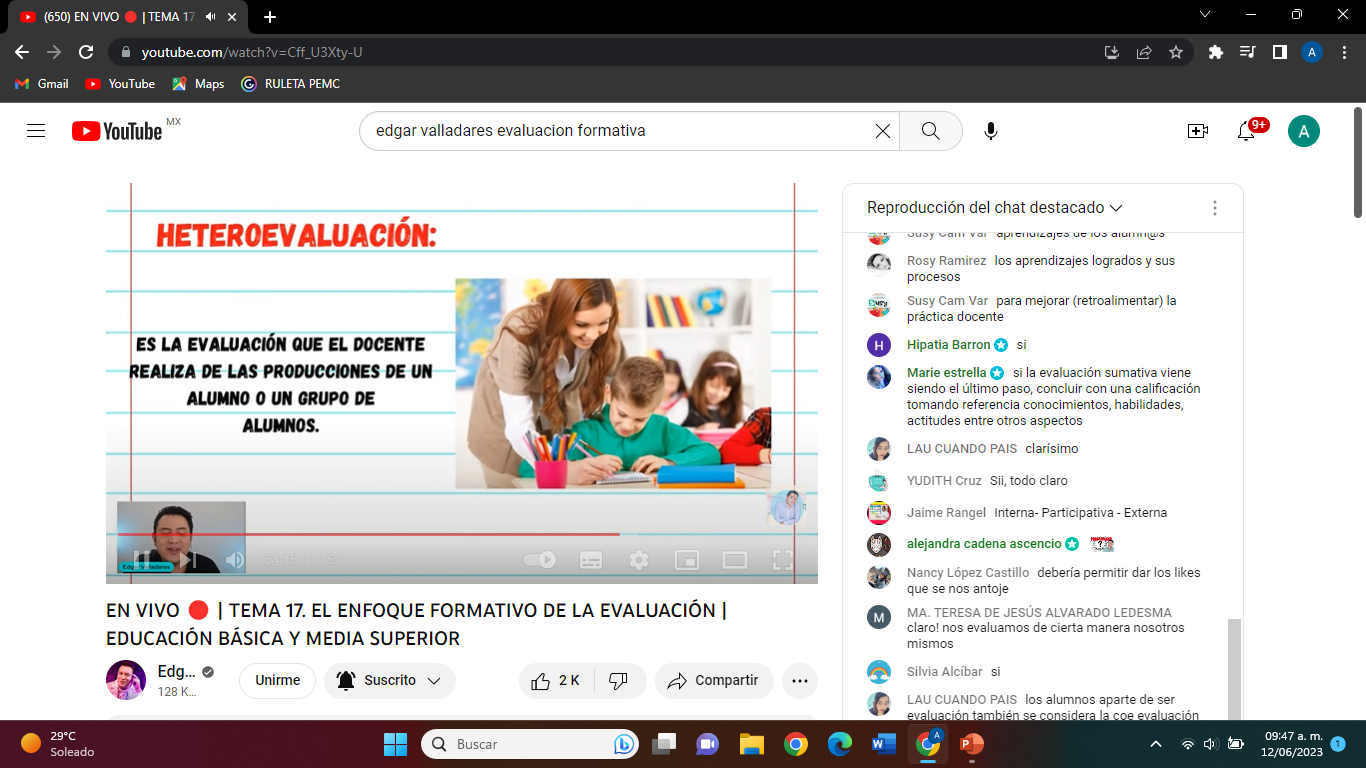 CRITERIOS DE ACREDITACIÓN Y PROMOCIÓN PRIMARIA CICLO ESCOLAR 2022-2023
No será considerado el criterio de asistencia del 80% para las y los estudiantes de 3° a 6° grado de Educación Primaria.
ACUERDO 11/03/2019
Normas  Generales para la evaluación del aprendizaje Acreditación, Promoción, Regularización y Certificación  de los educando de la Educación Básica.
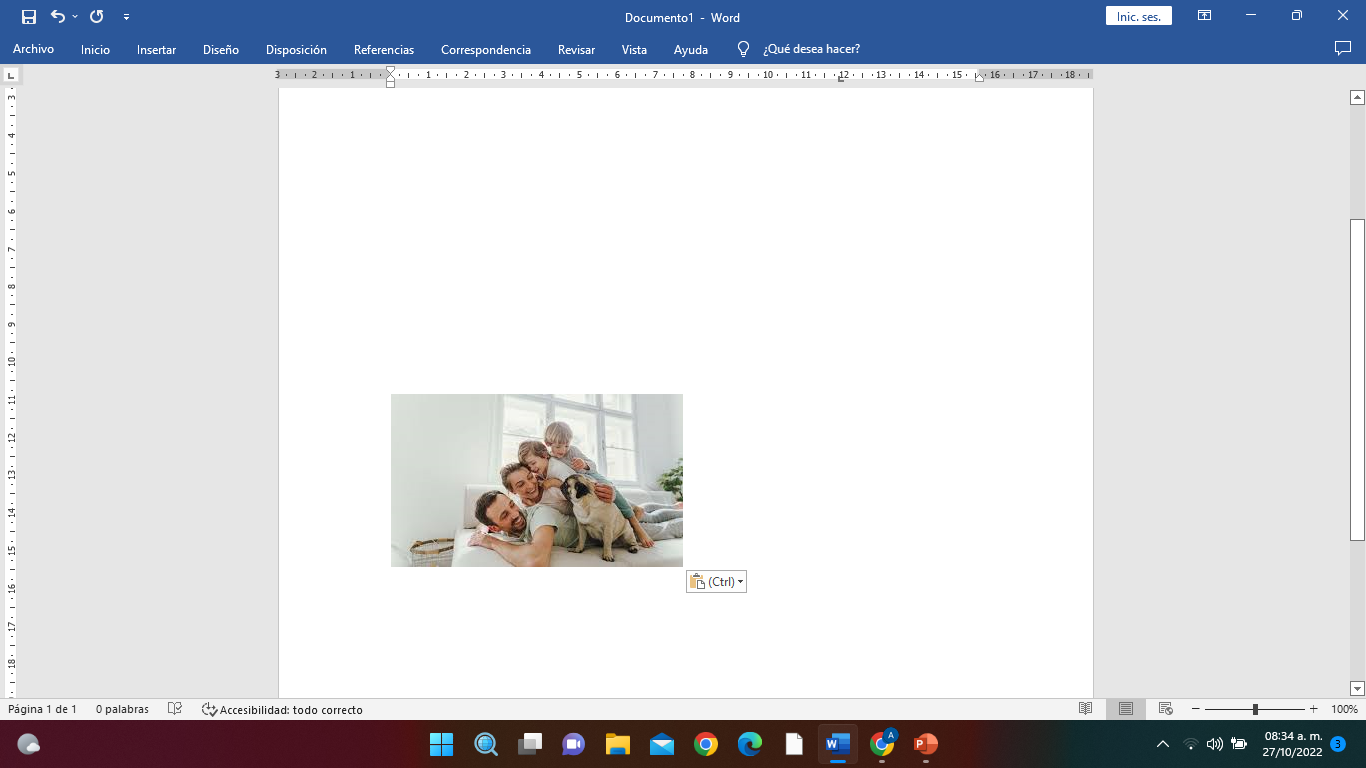 “Si estas cansado, descansa para que puedas renovarte ; pero si estas fatigado sin haber caminado ten mucho cuidado porque ese no es tu camino ni nunca lo fue.”
Amadeo Rocha J.
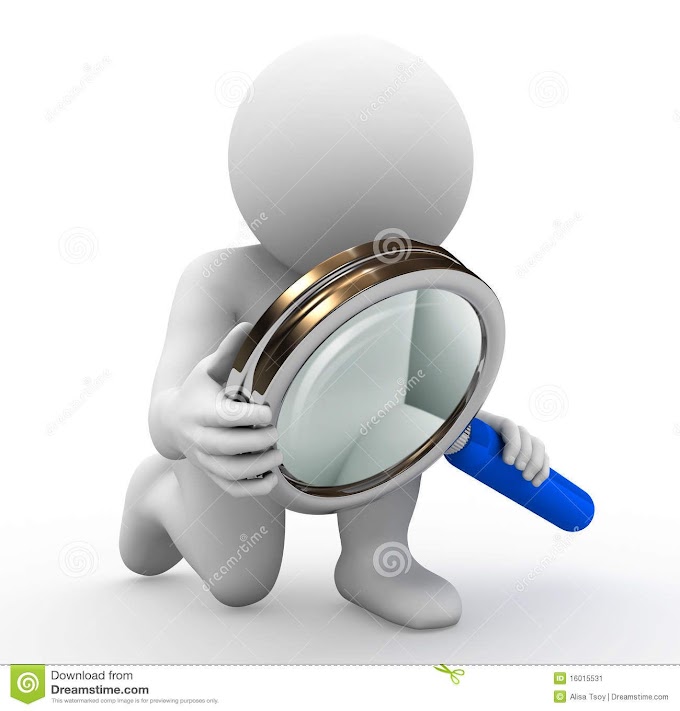 GRACIAS!!!
PROFR. AMADEO ROCHA JAQUEZ
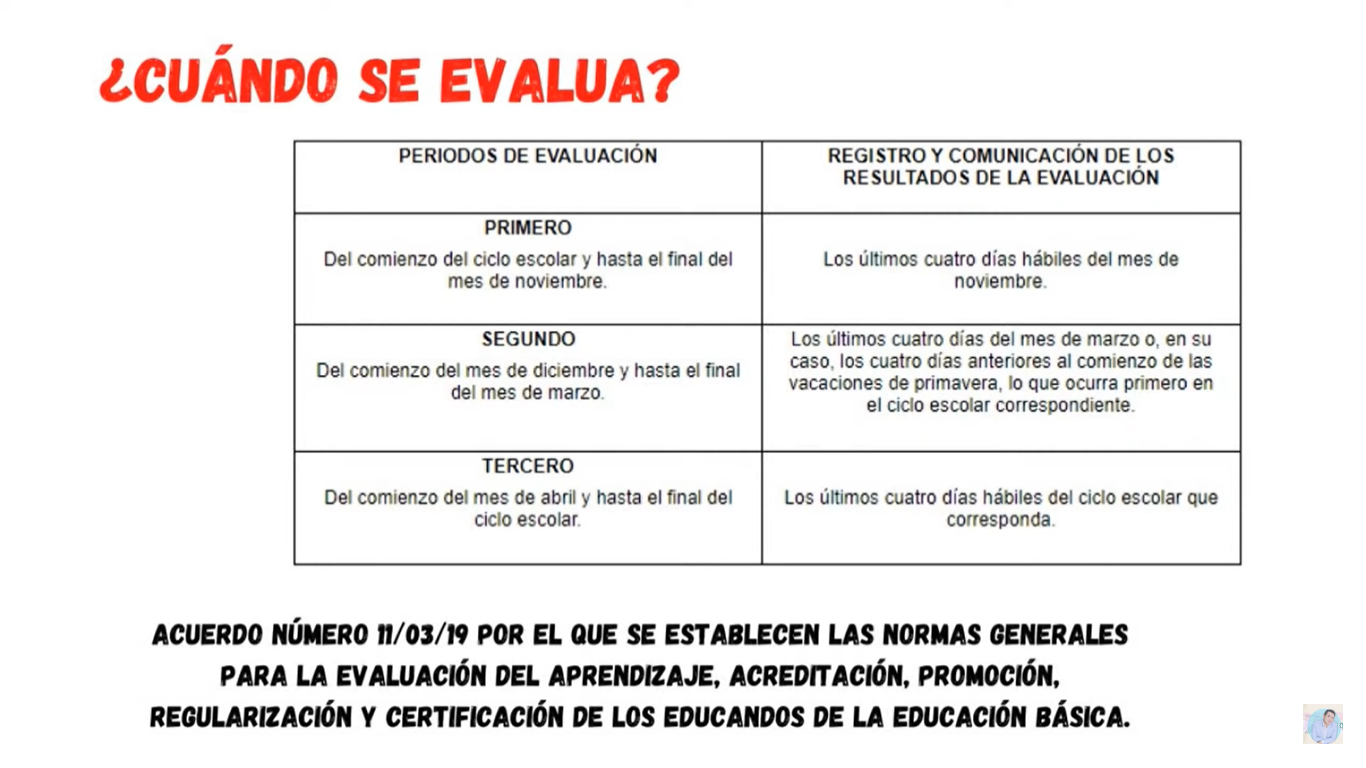 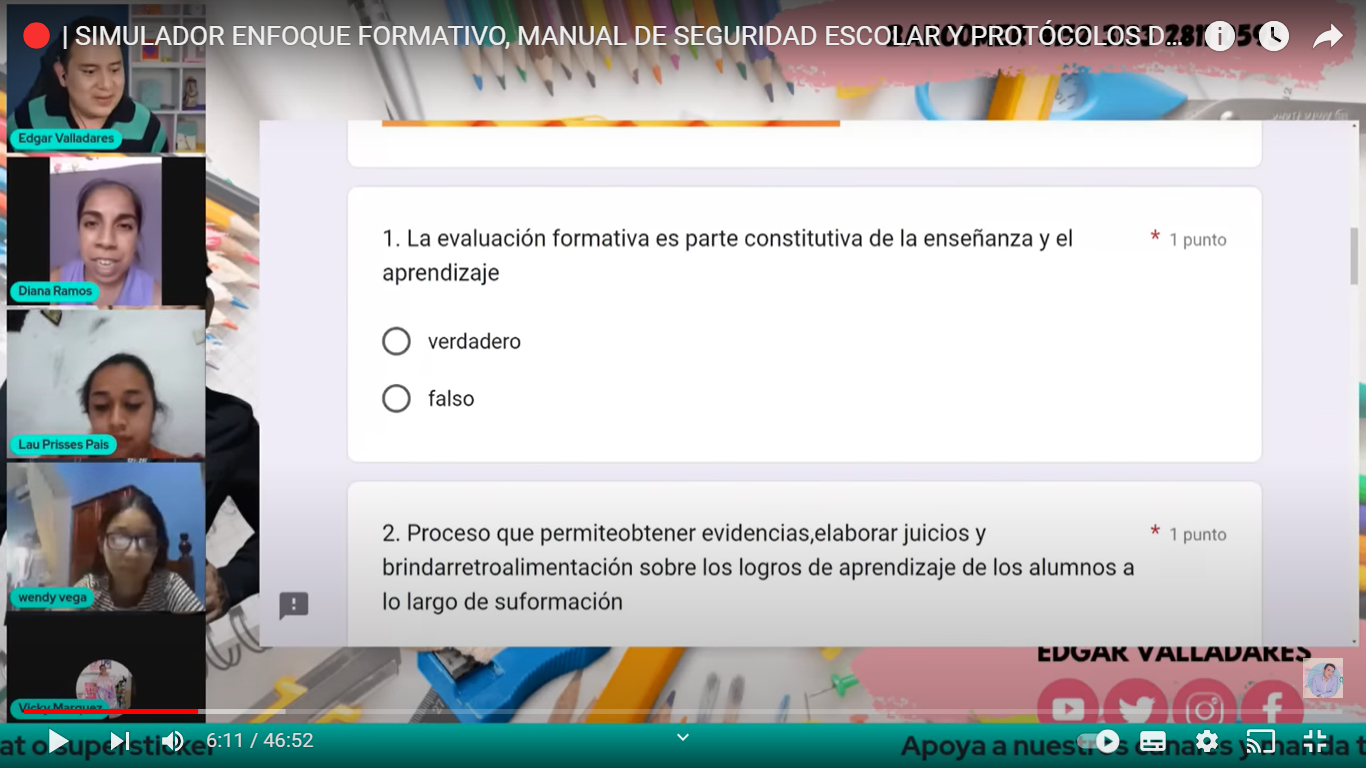 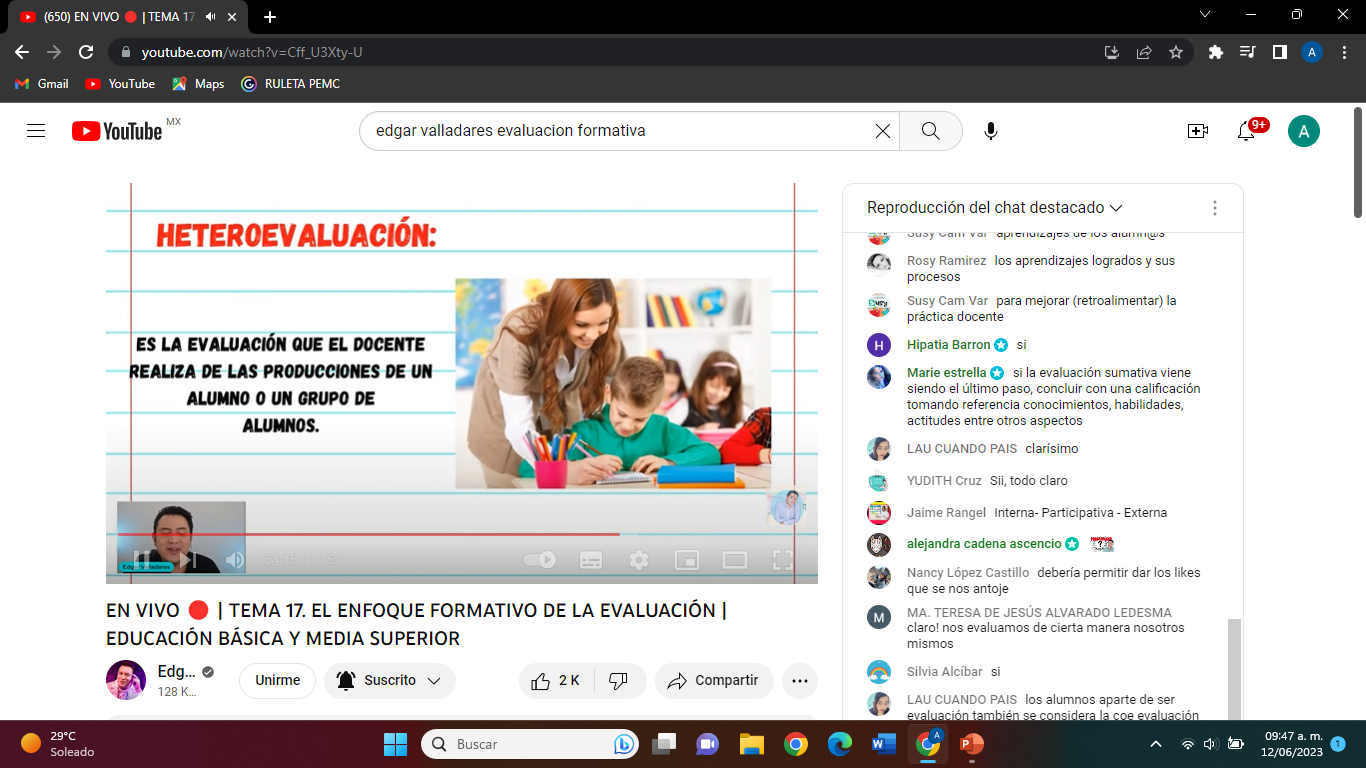 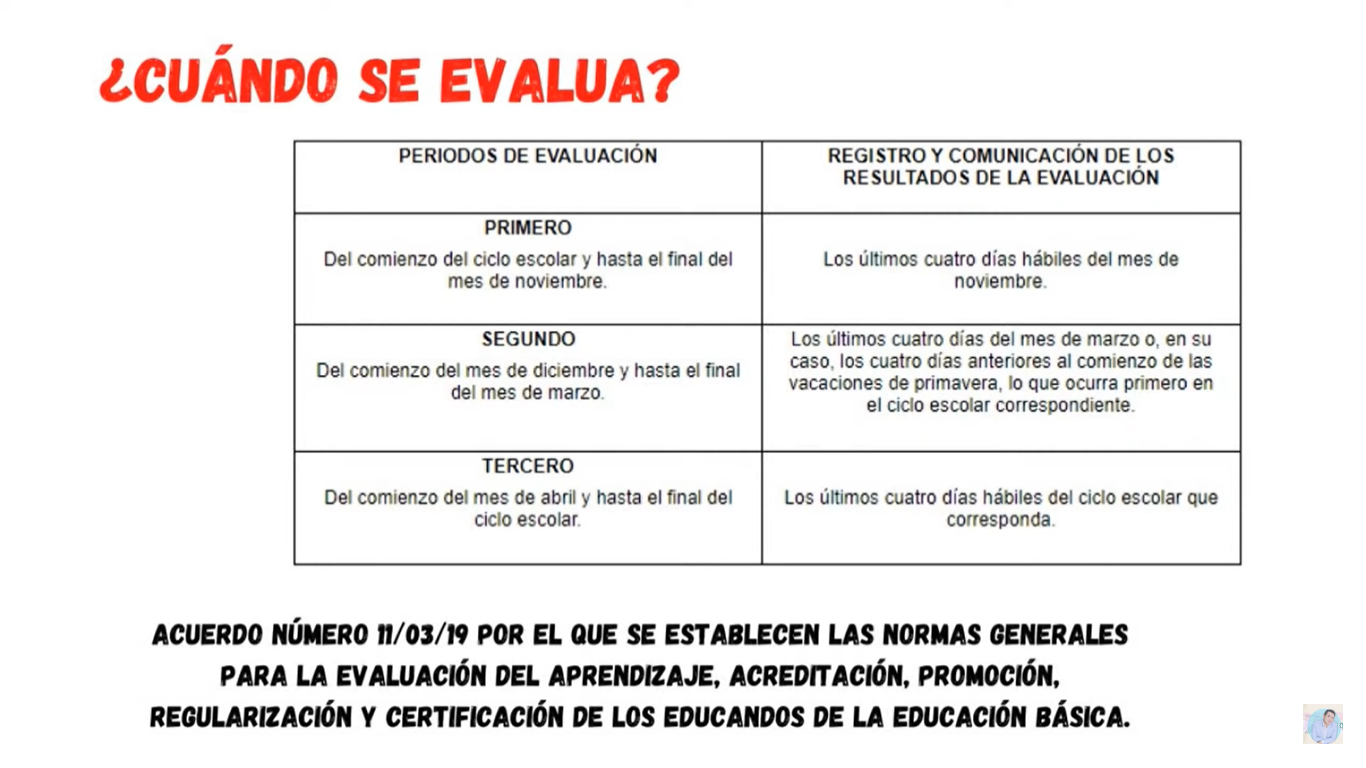 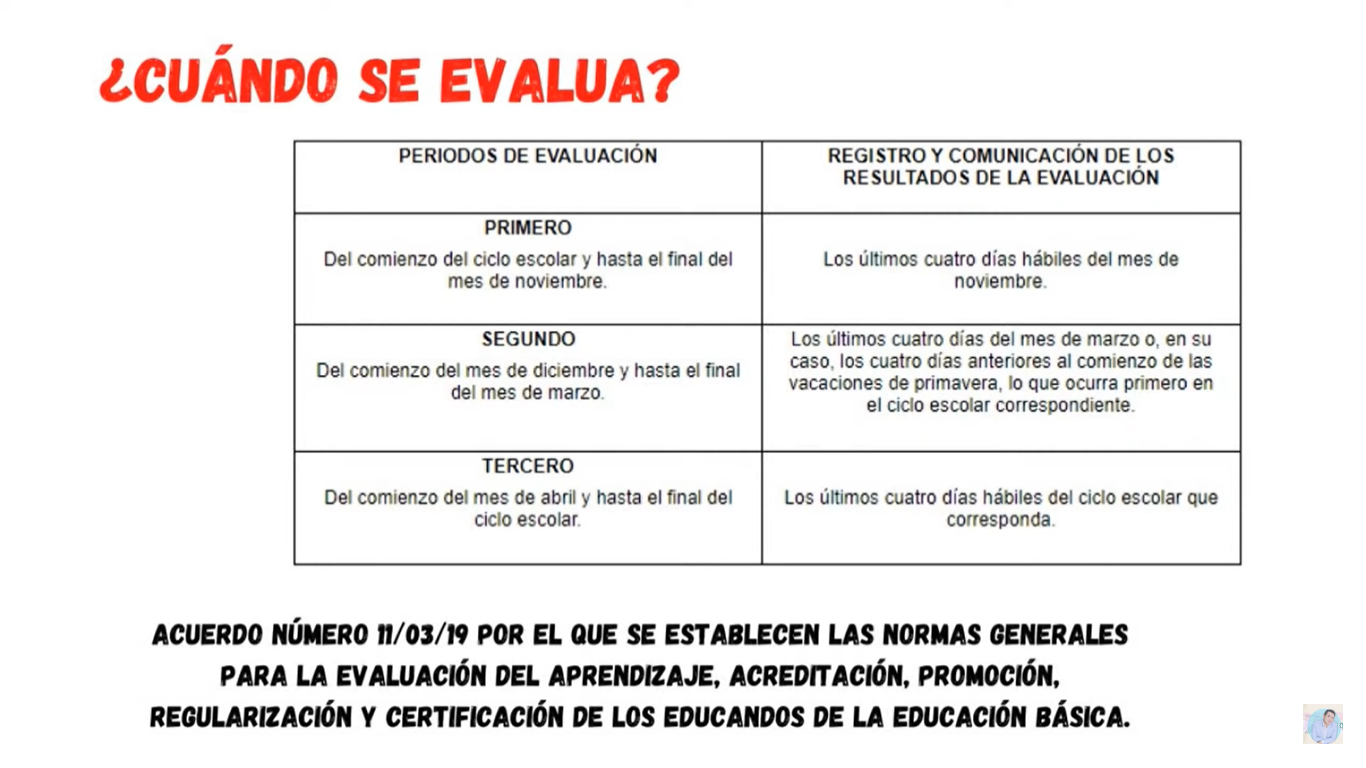 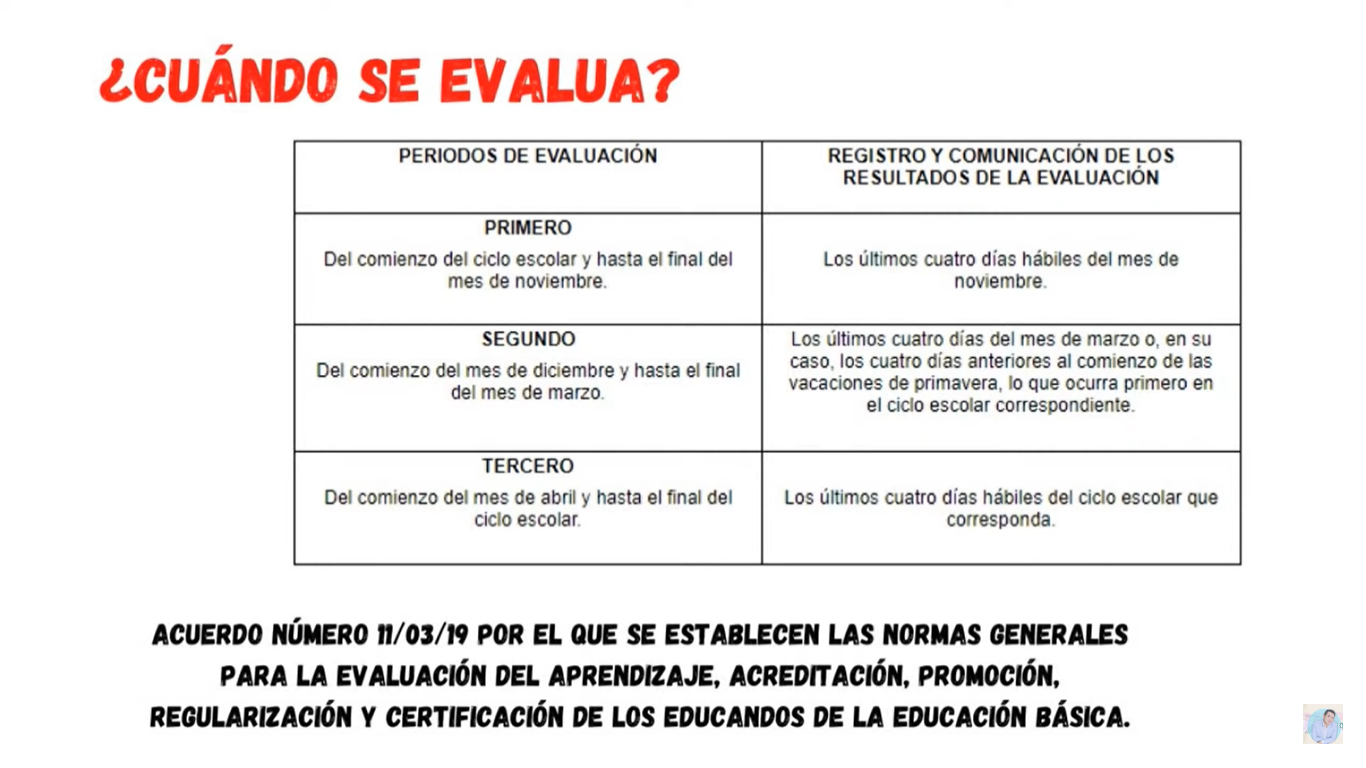 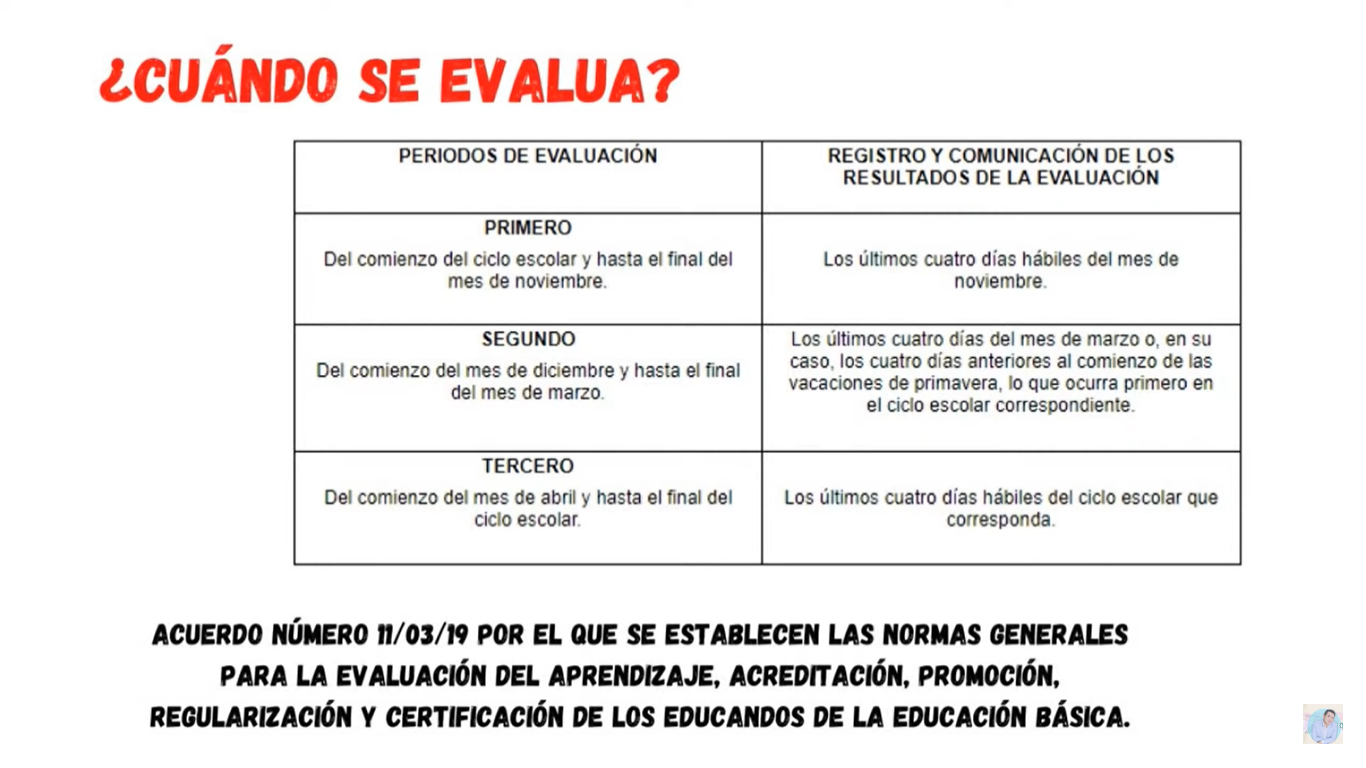 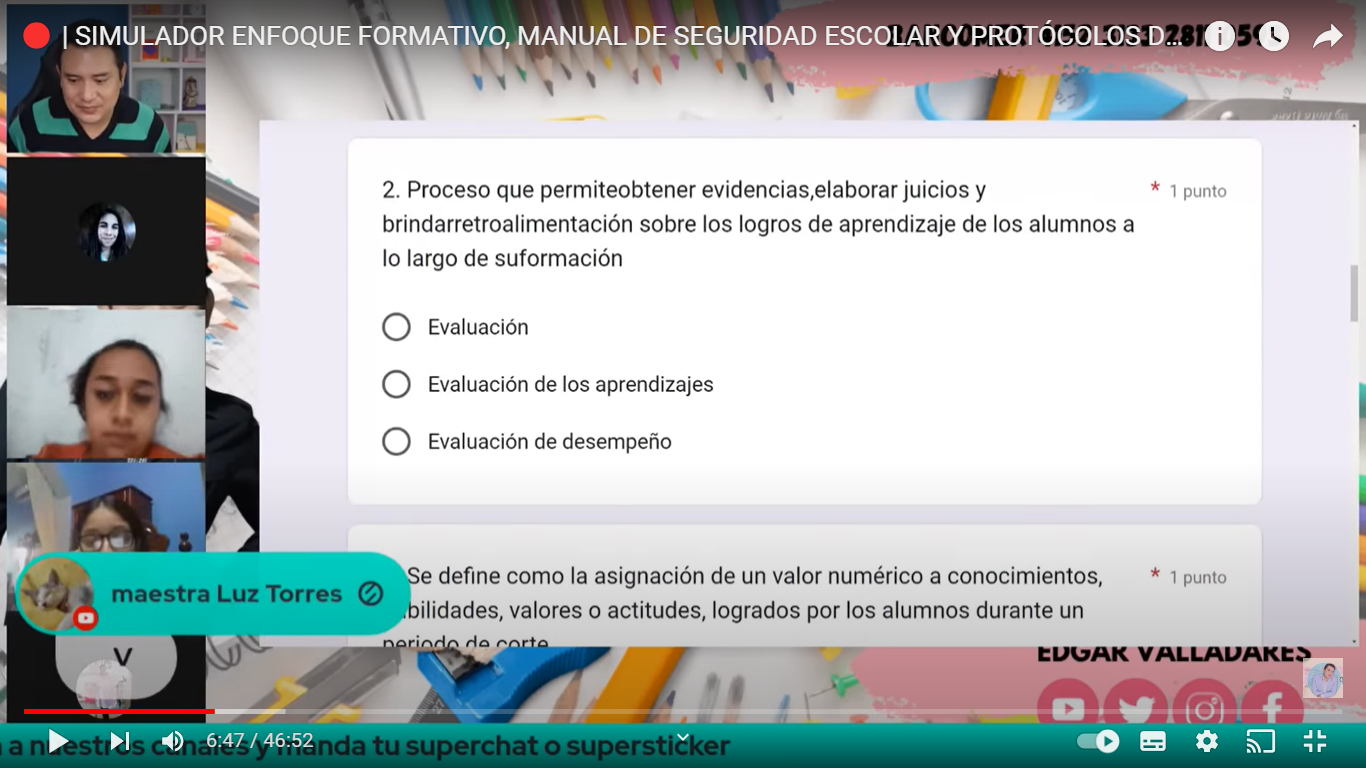 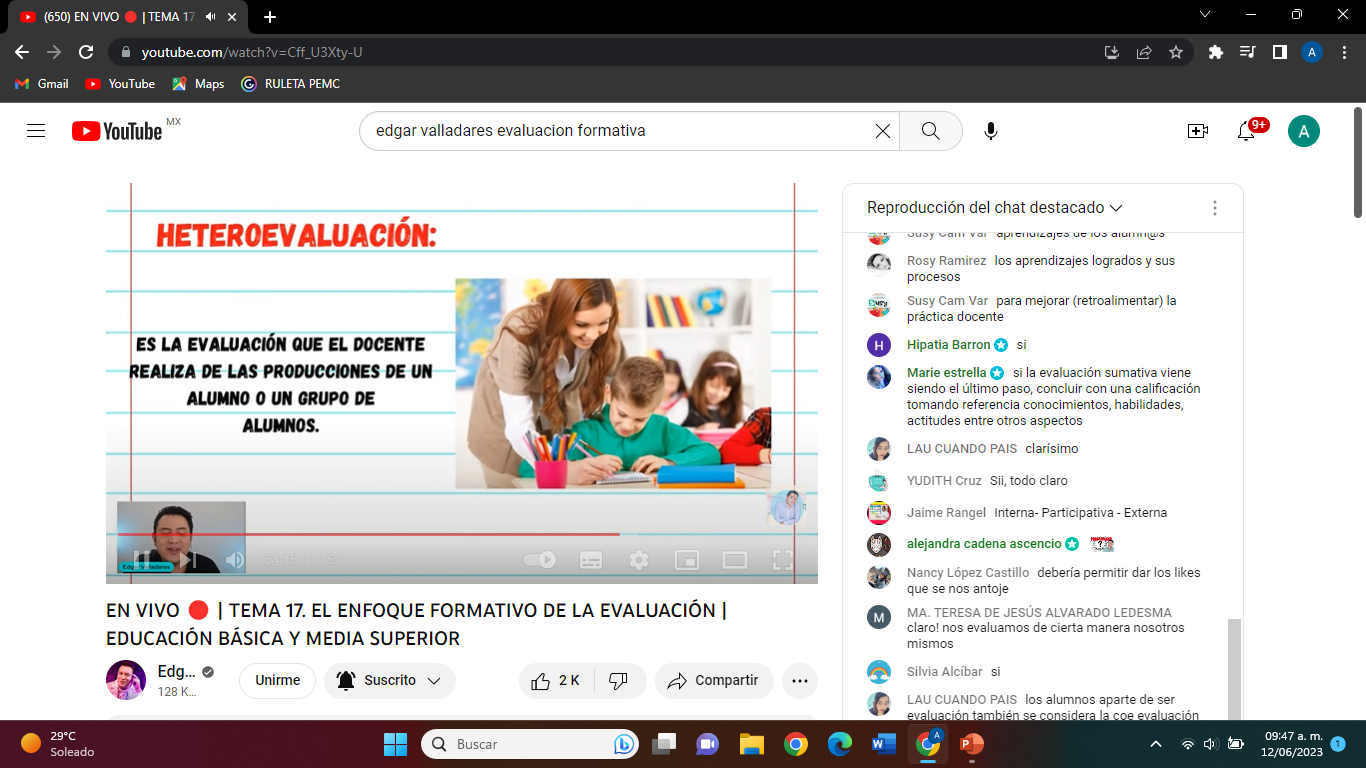 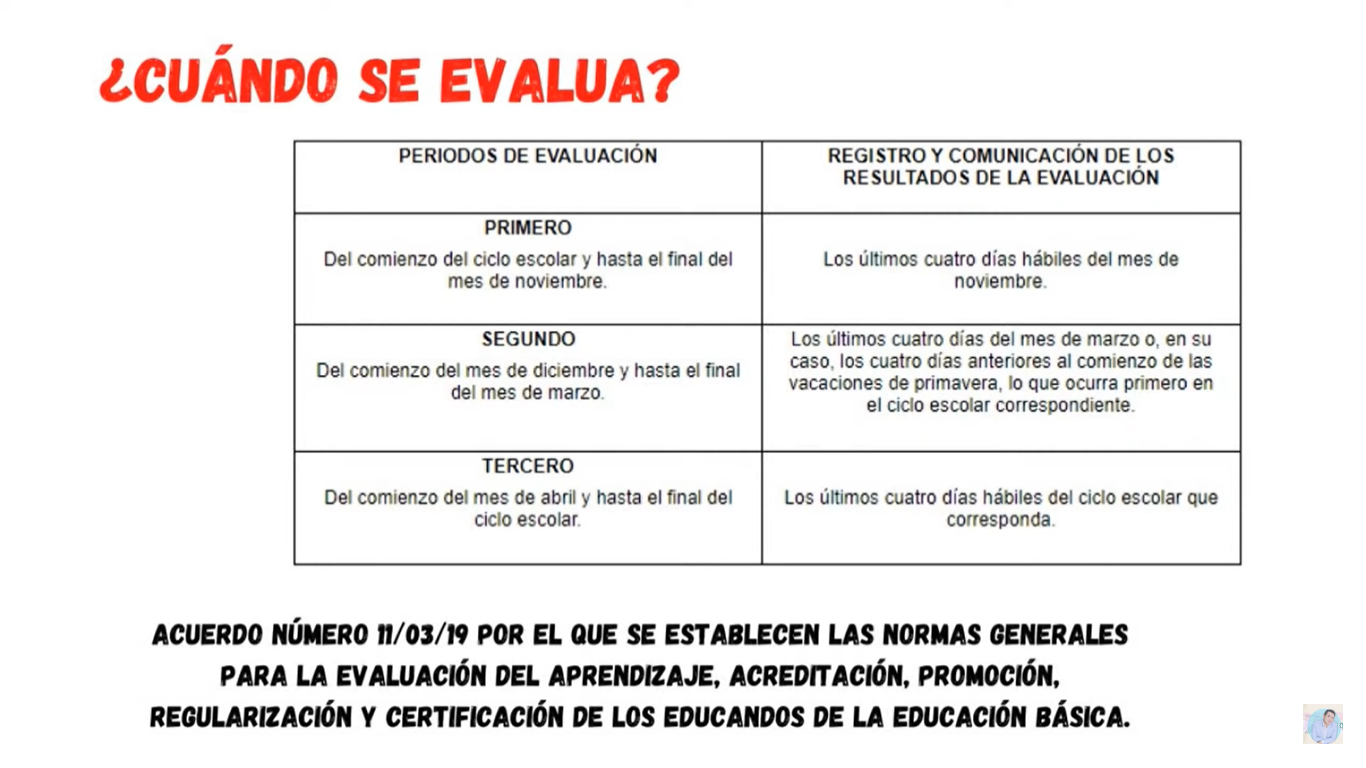 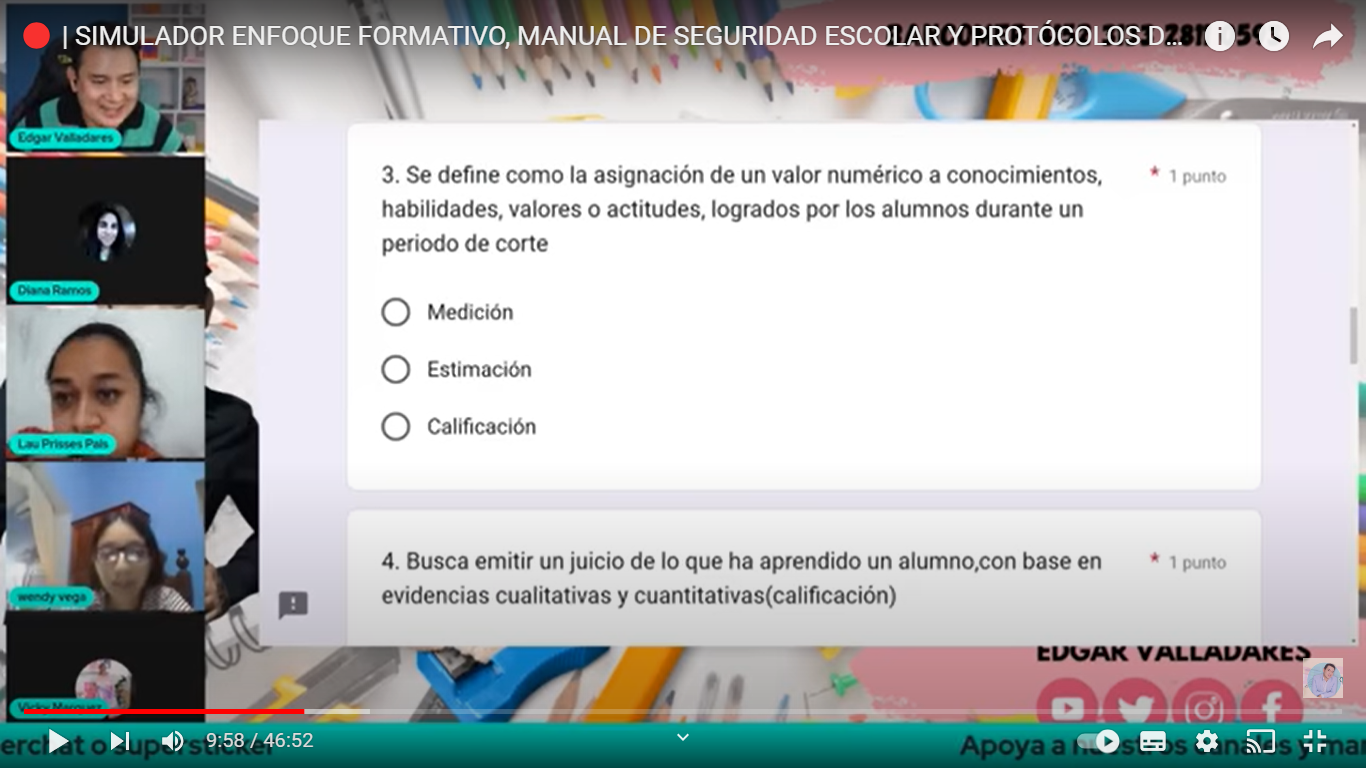 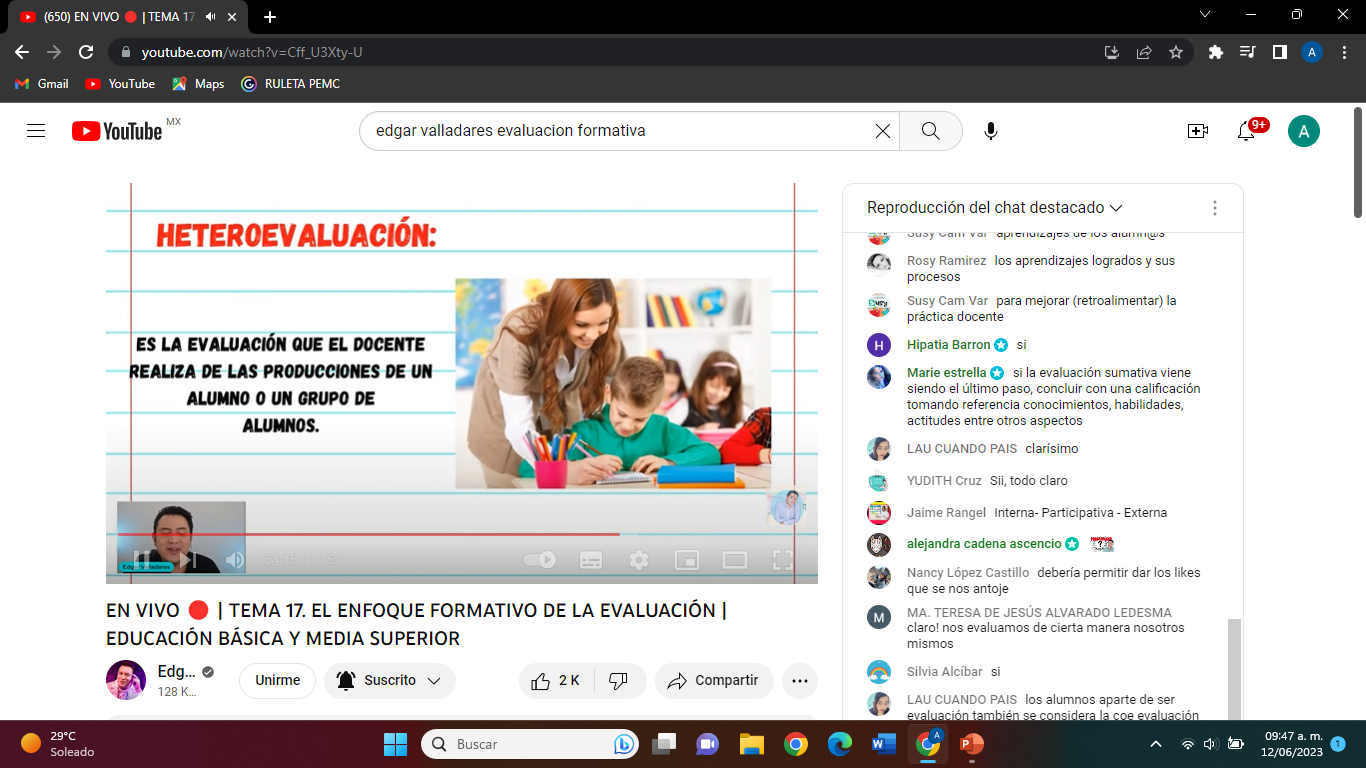 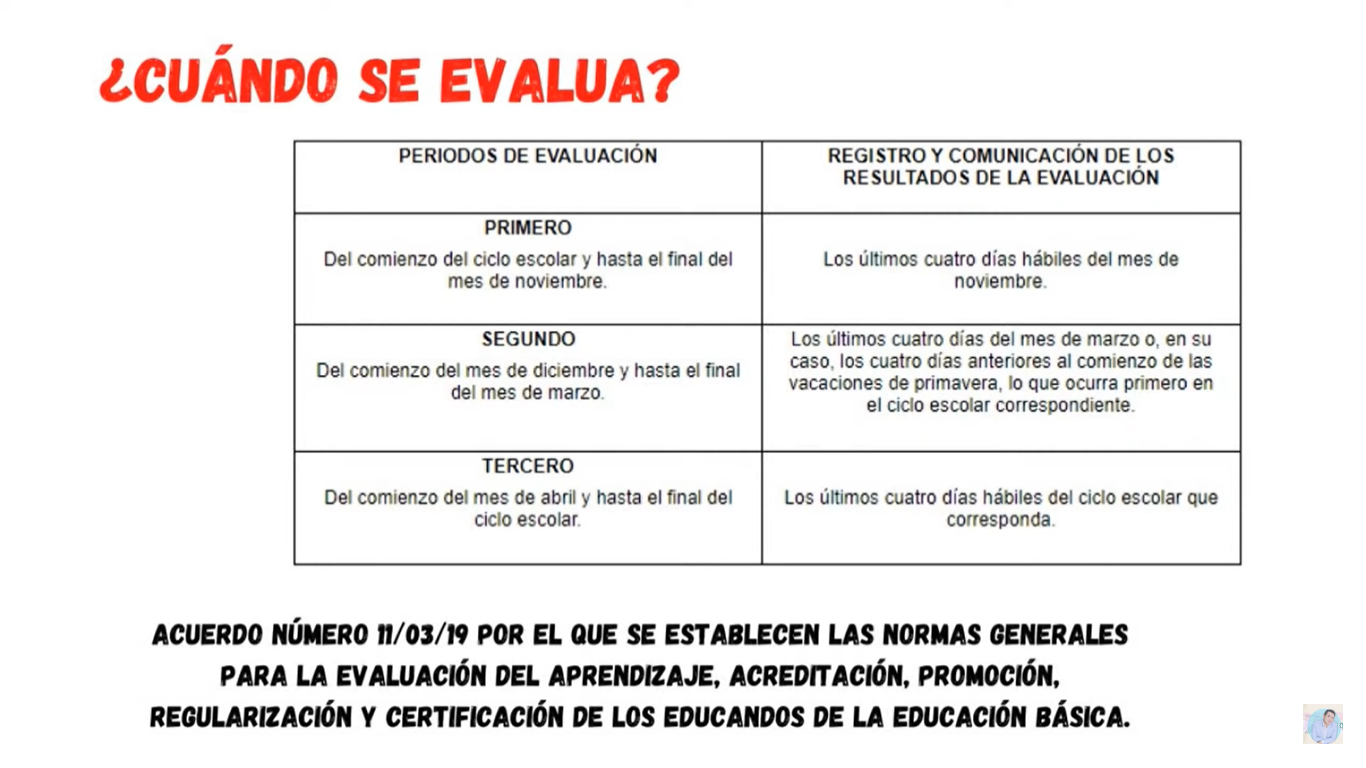 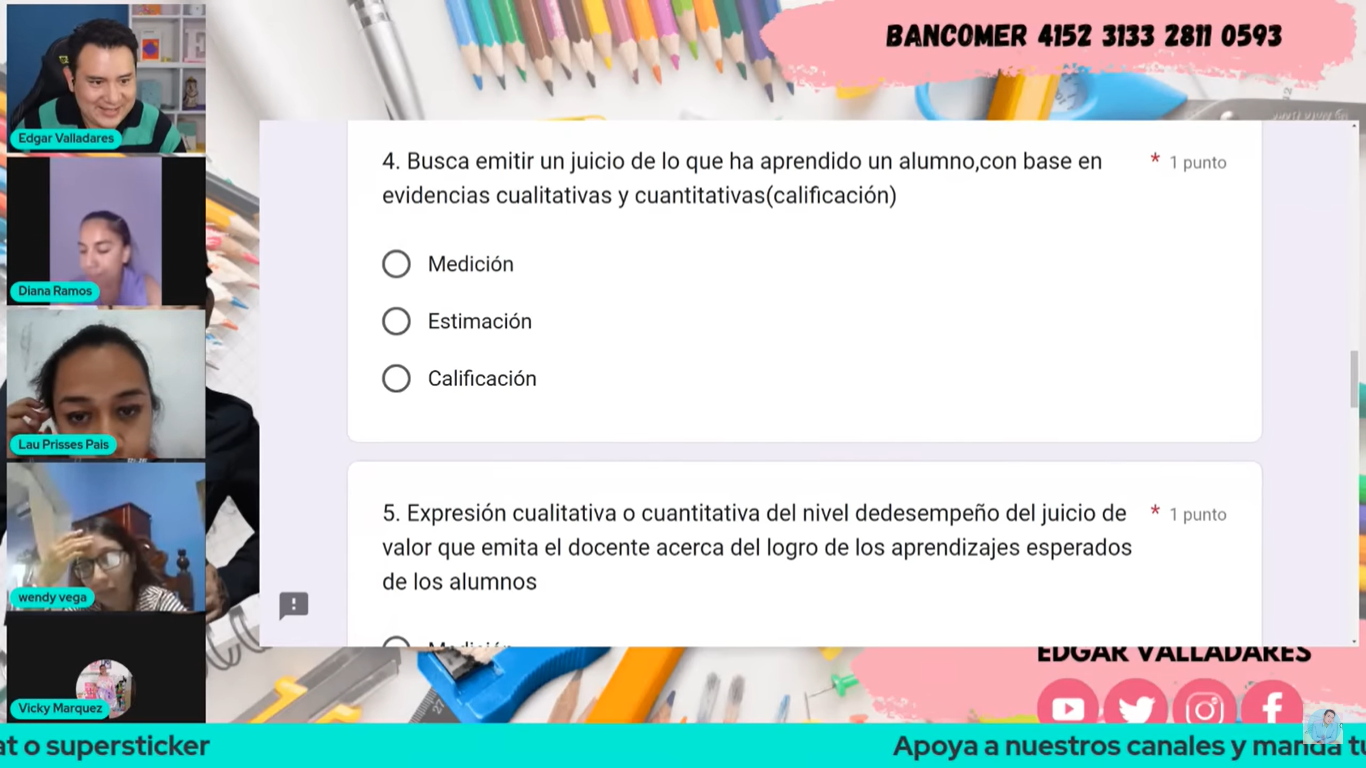 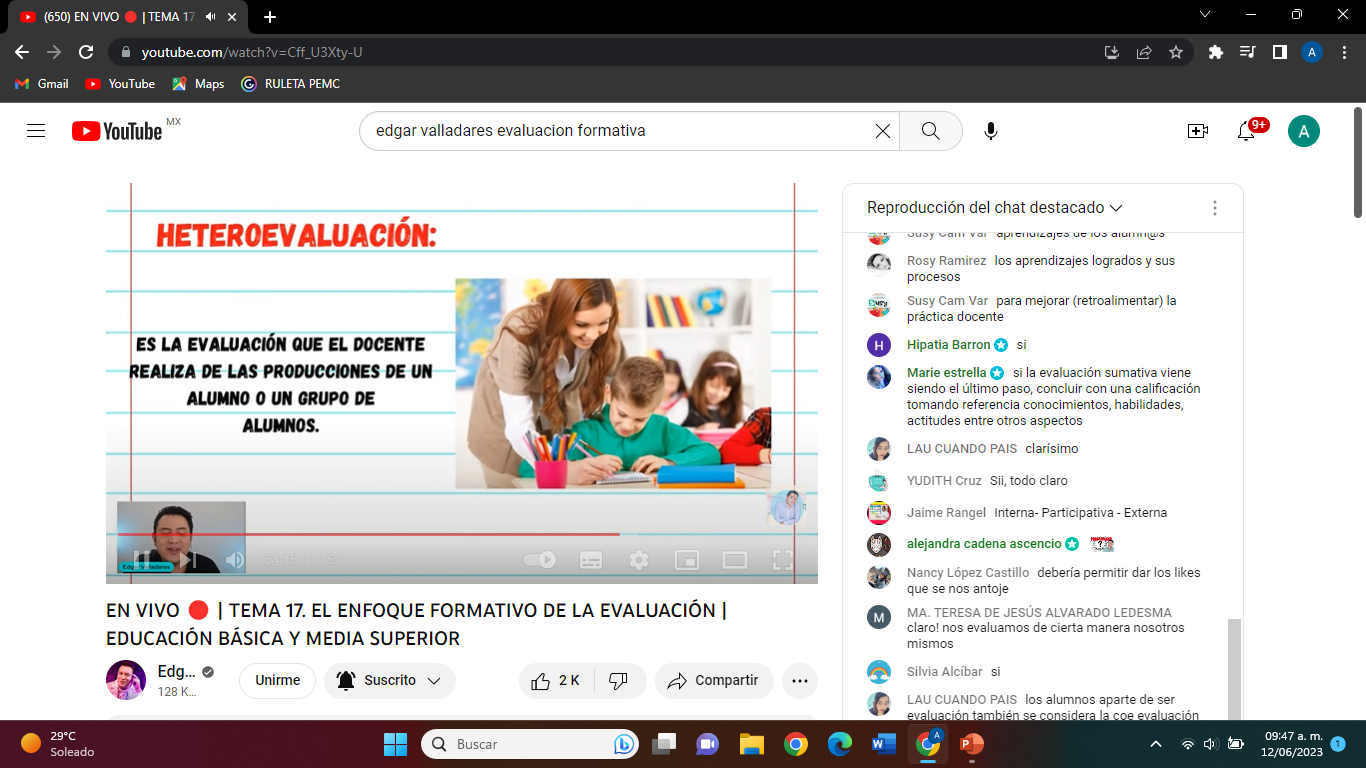 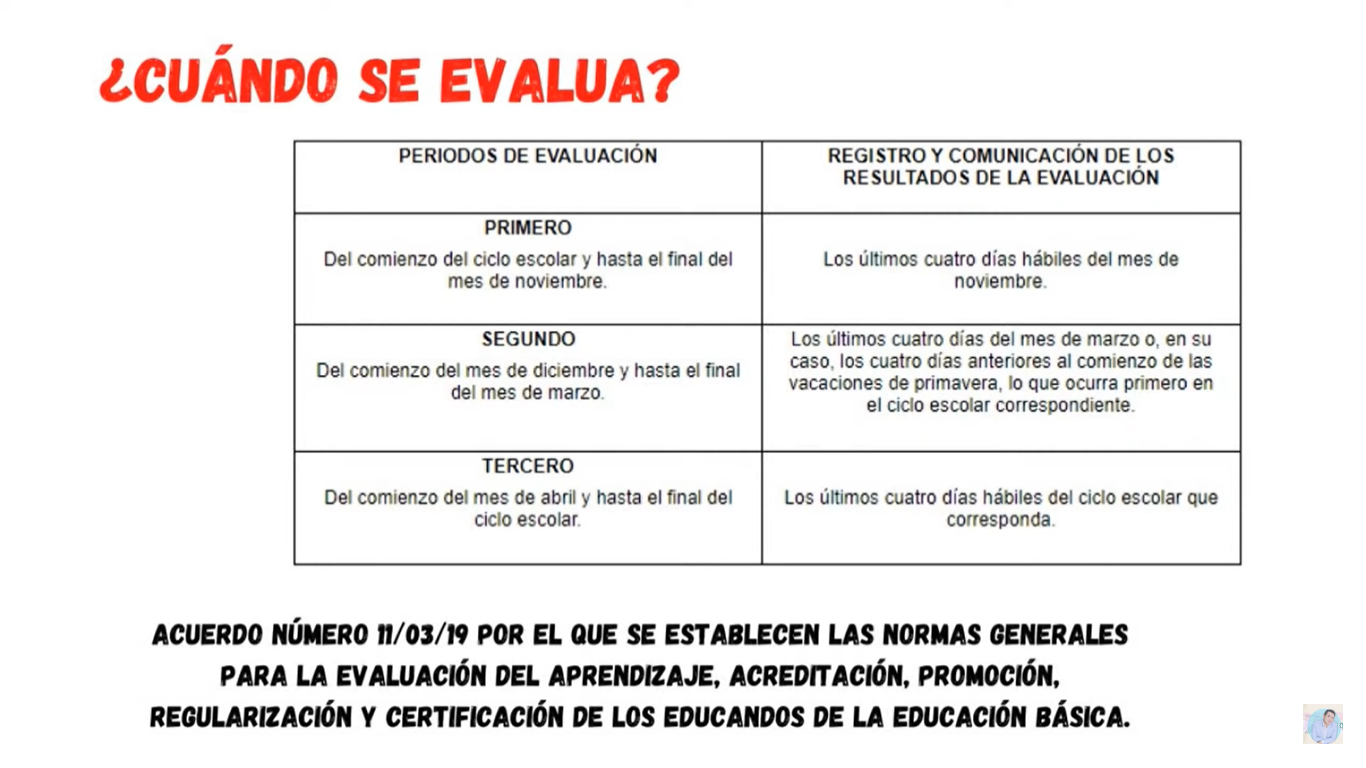 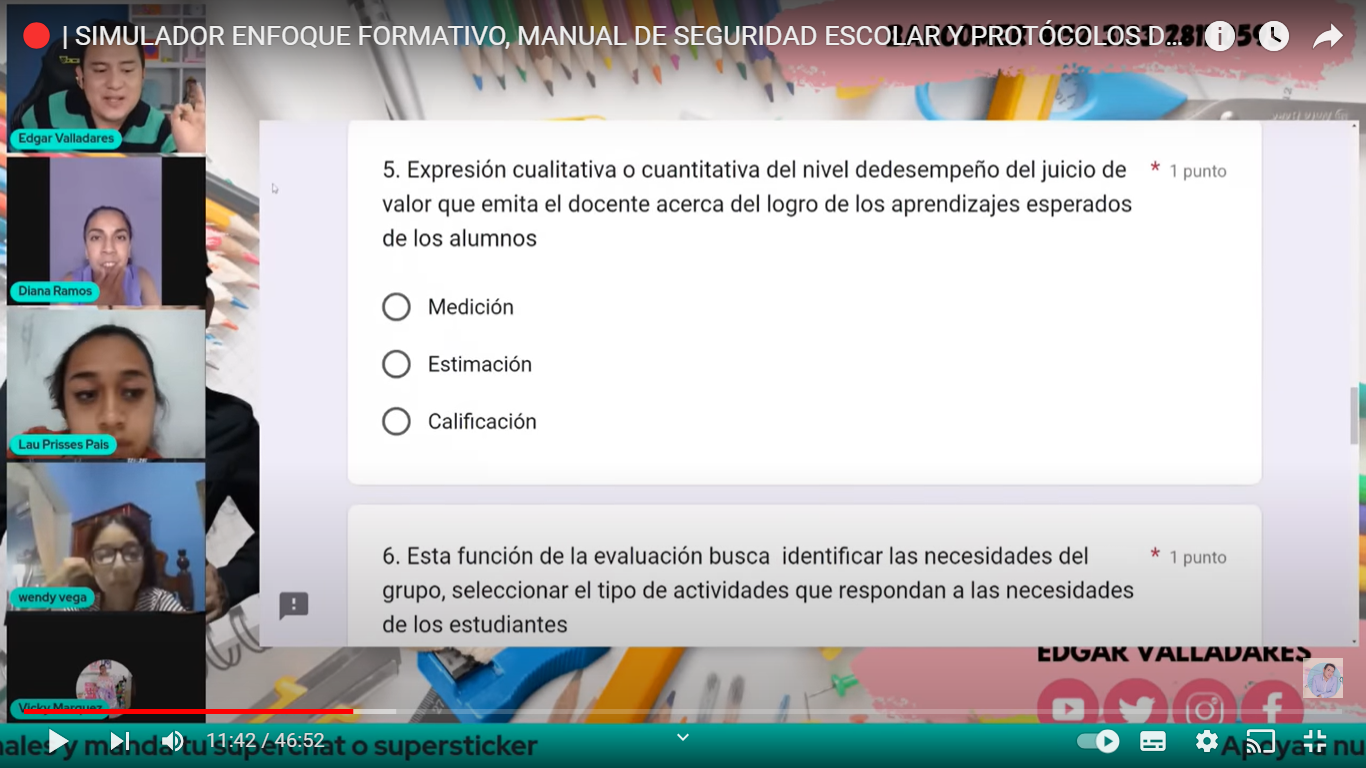 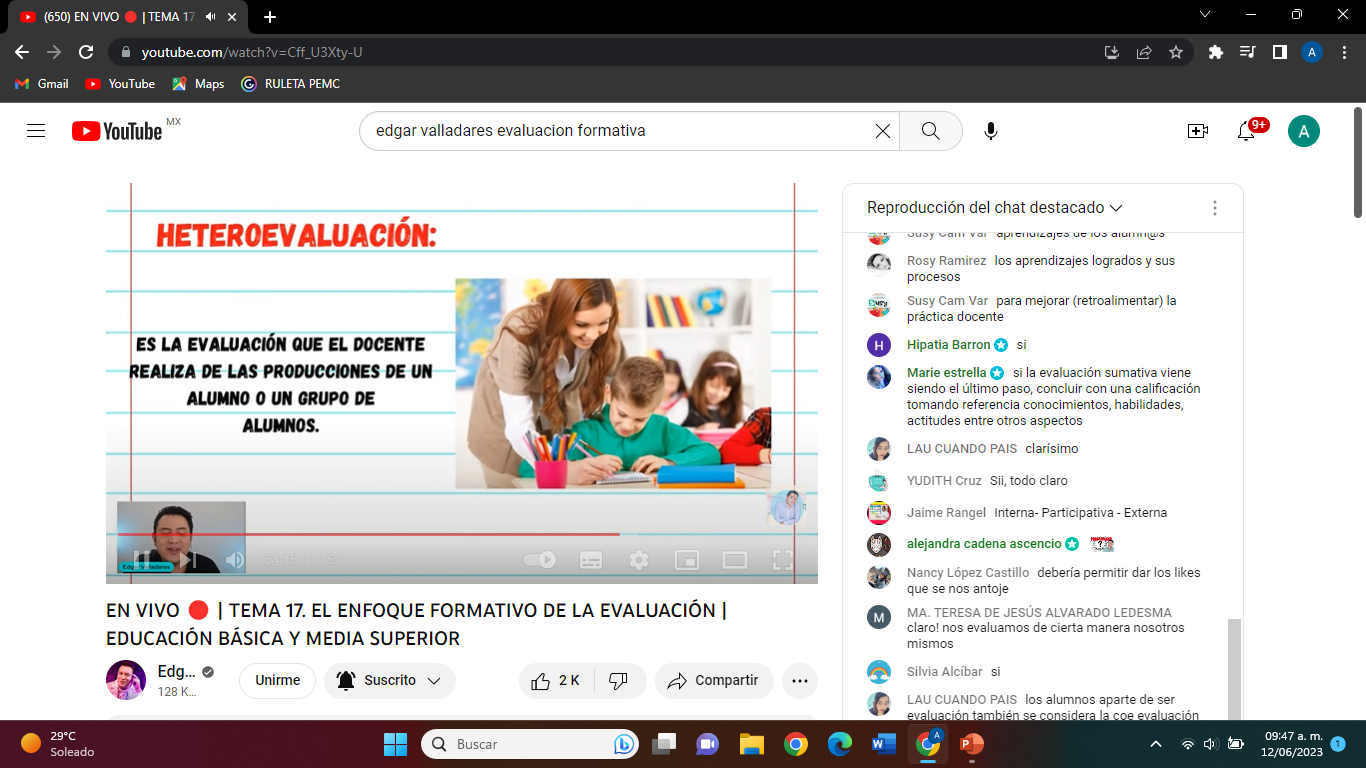 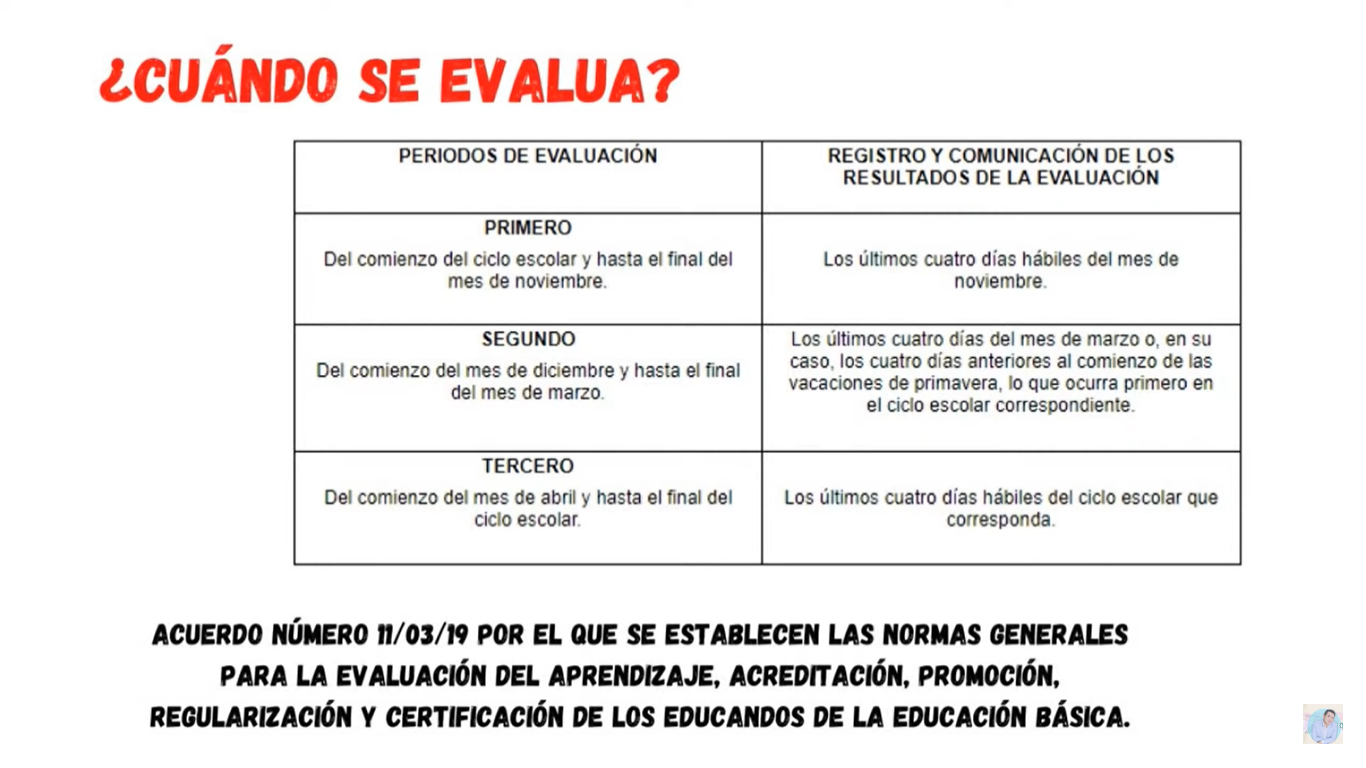 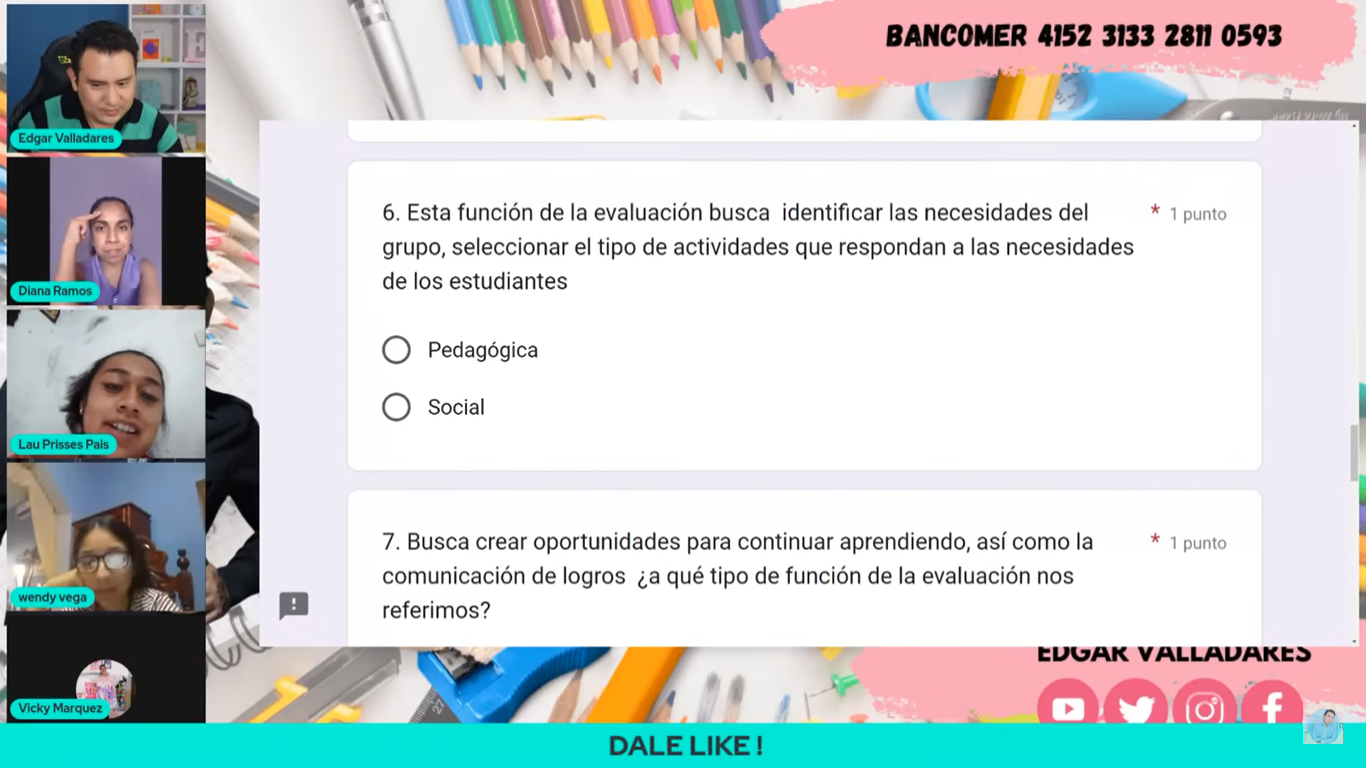 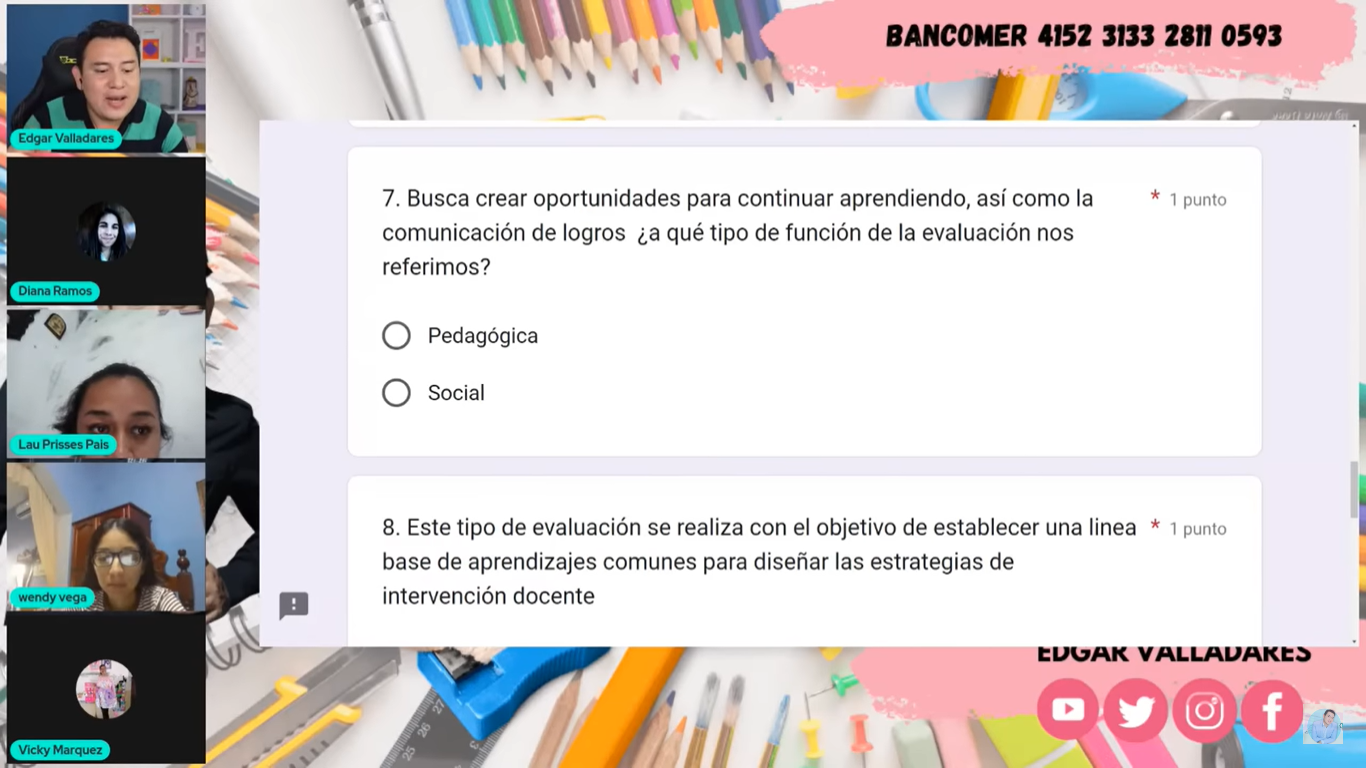 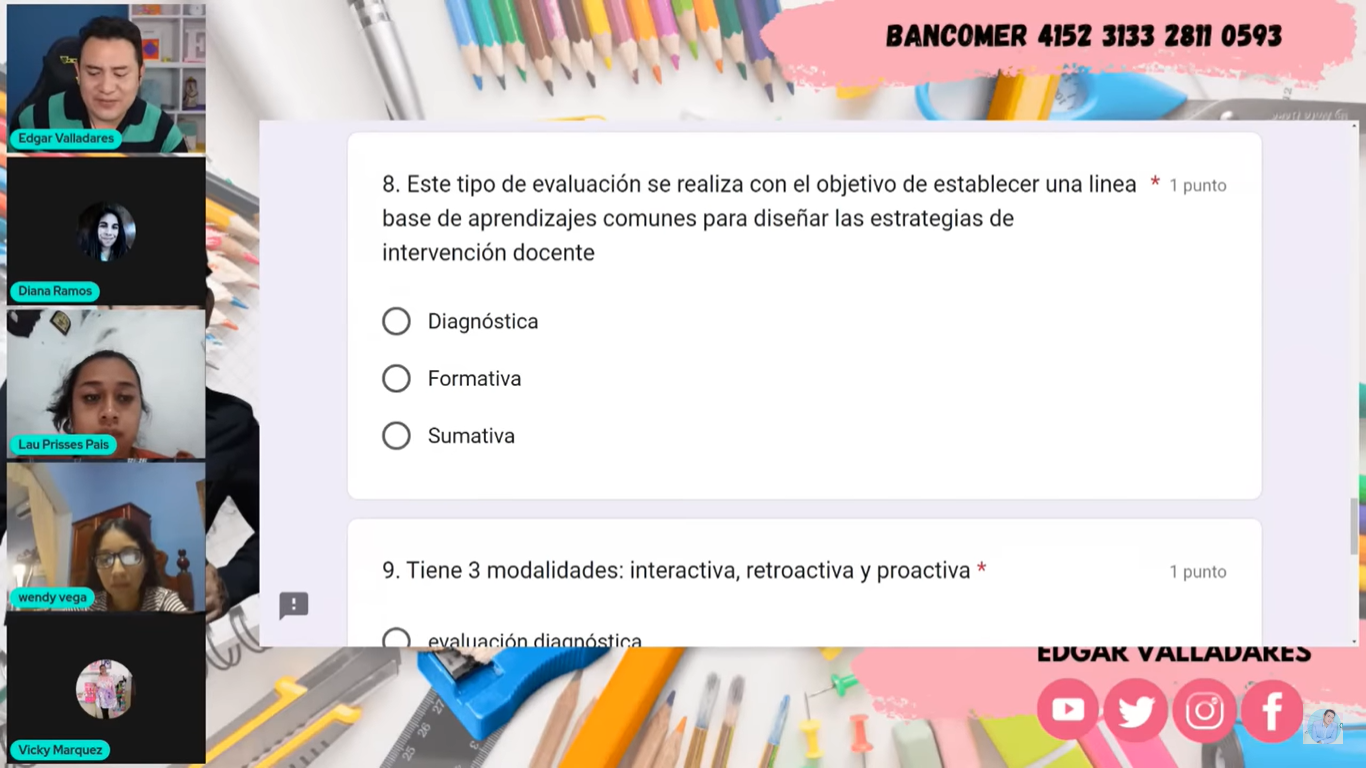 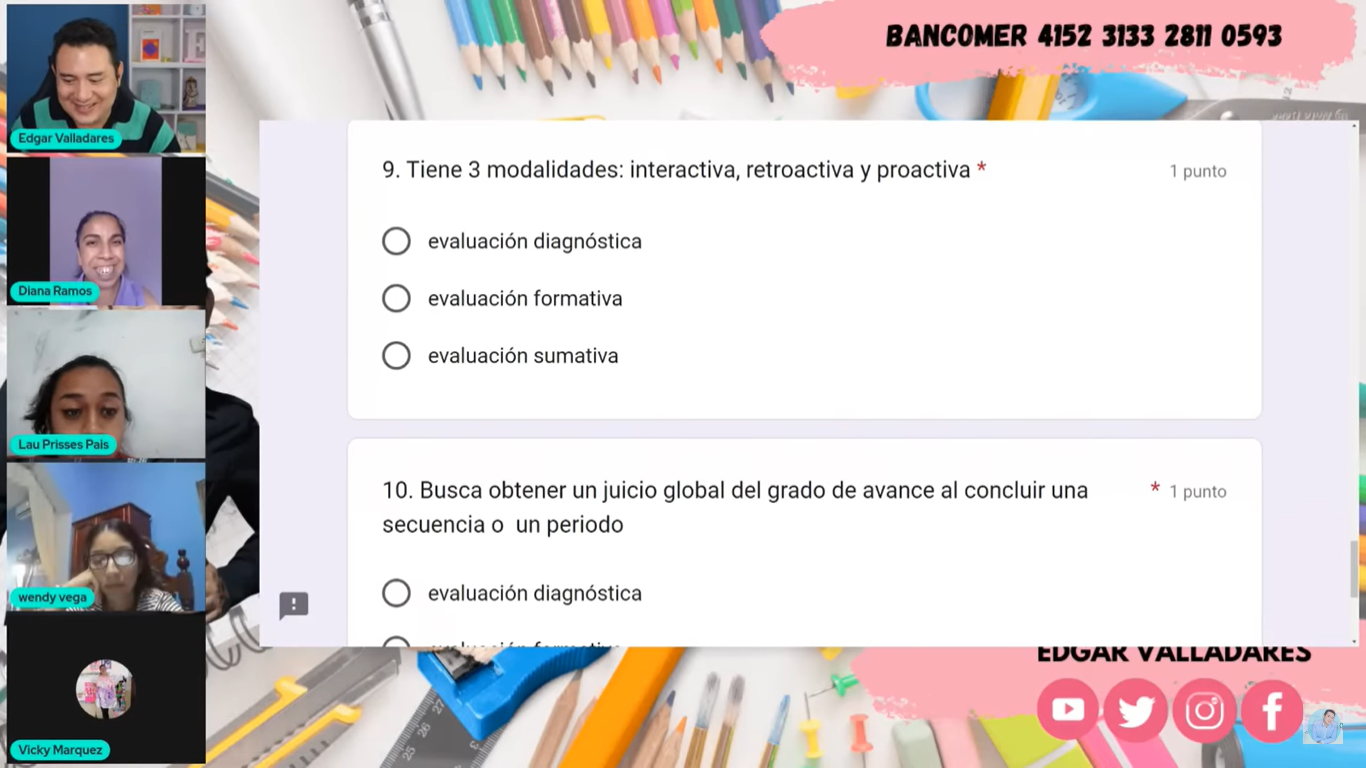 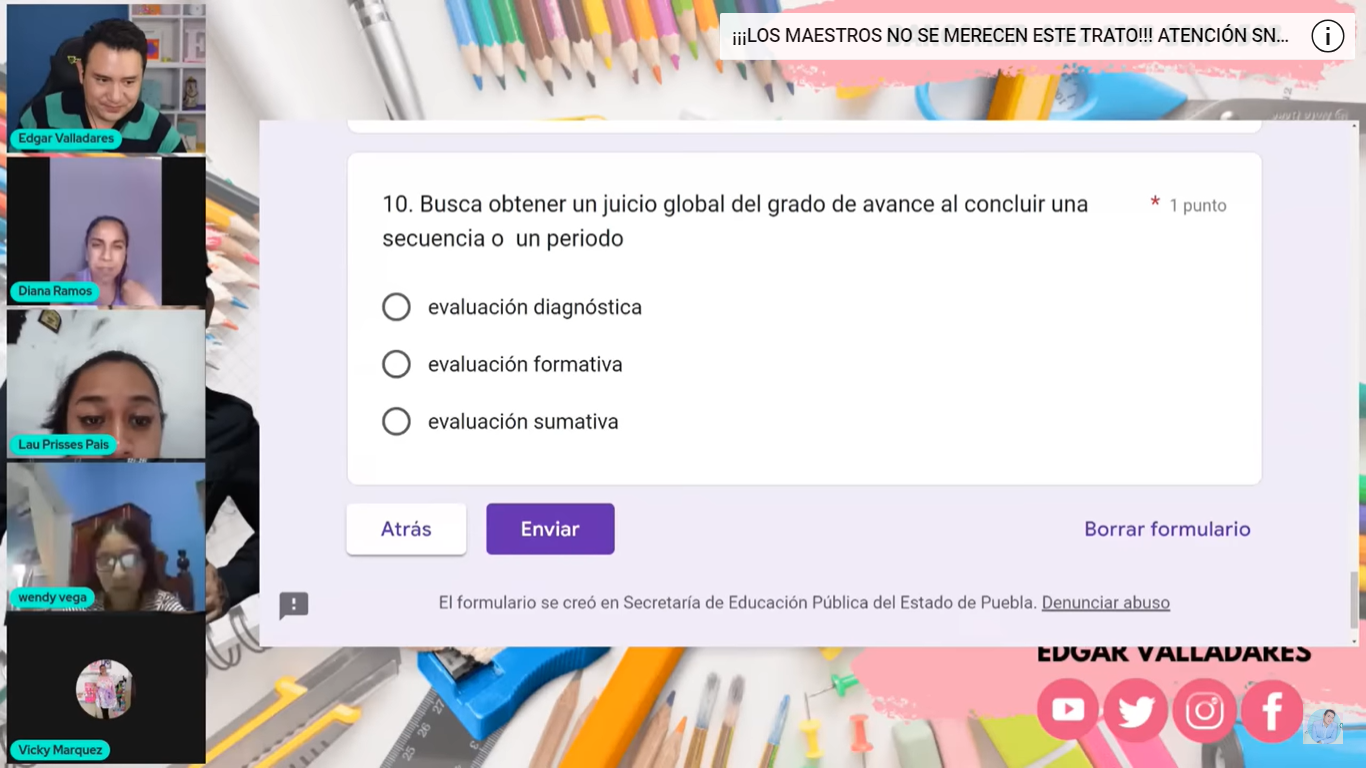